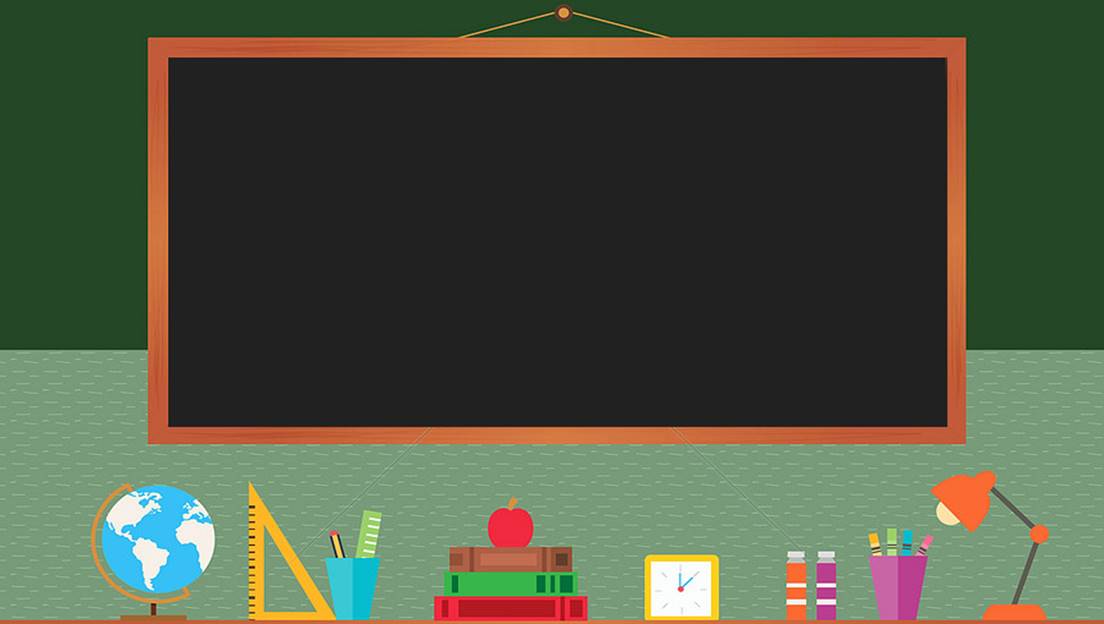 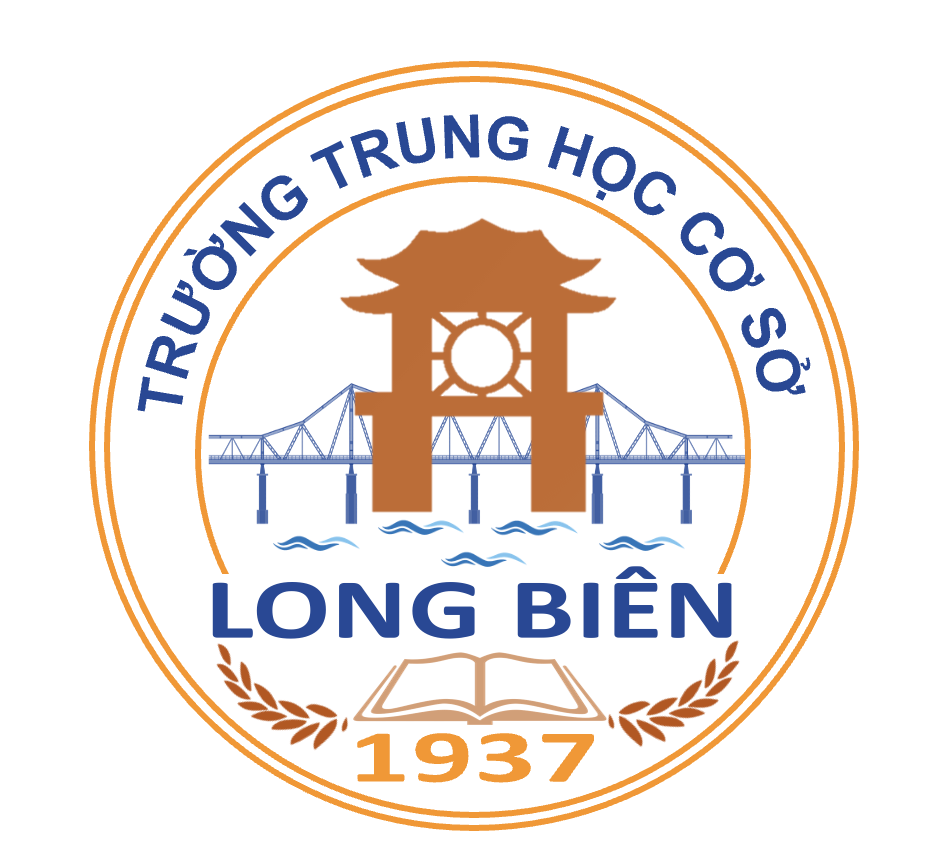 TRƯỜNG THCS LONG BIÊN
BÀI GIẢNG ĐIỆN TỬ MÔN TOÁN 7

TIẾT 63: BÀI TẬP CUỐI CHƯƠNG VI
Giáo viên: Đào Thị Thu
        Tổ: Tự nhiên
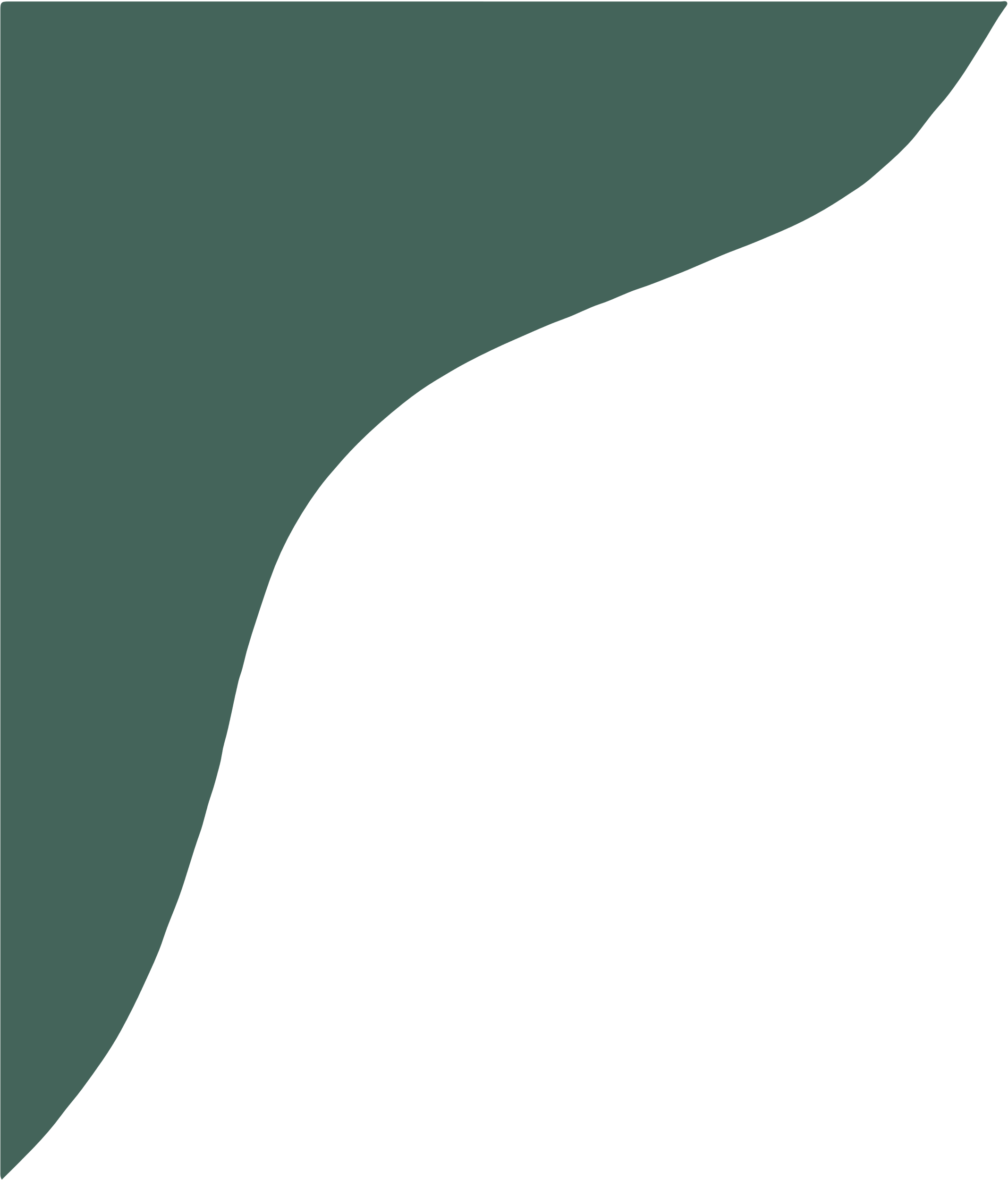 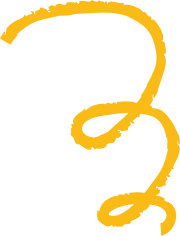 CHƯƠNG VI: BIỂU THỨC ĐẠI SỐ
BÀI TẬP CUỐI CHƯƠNG VI
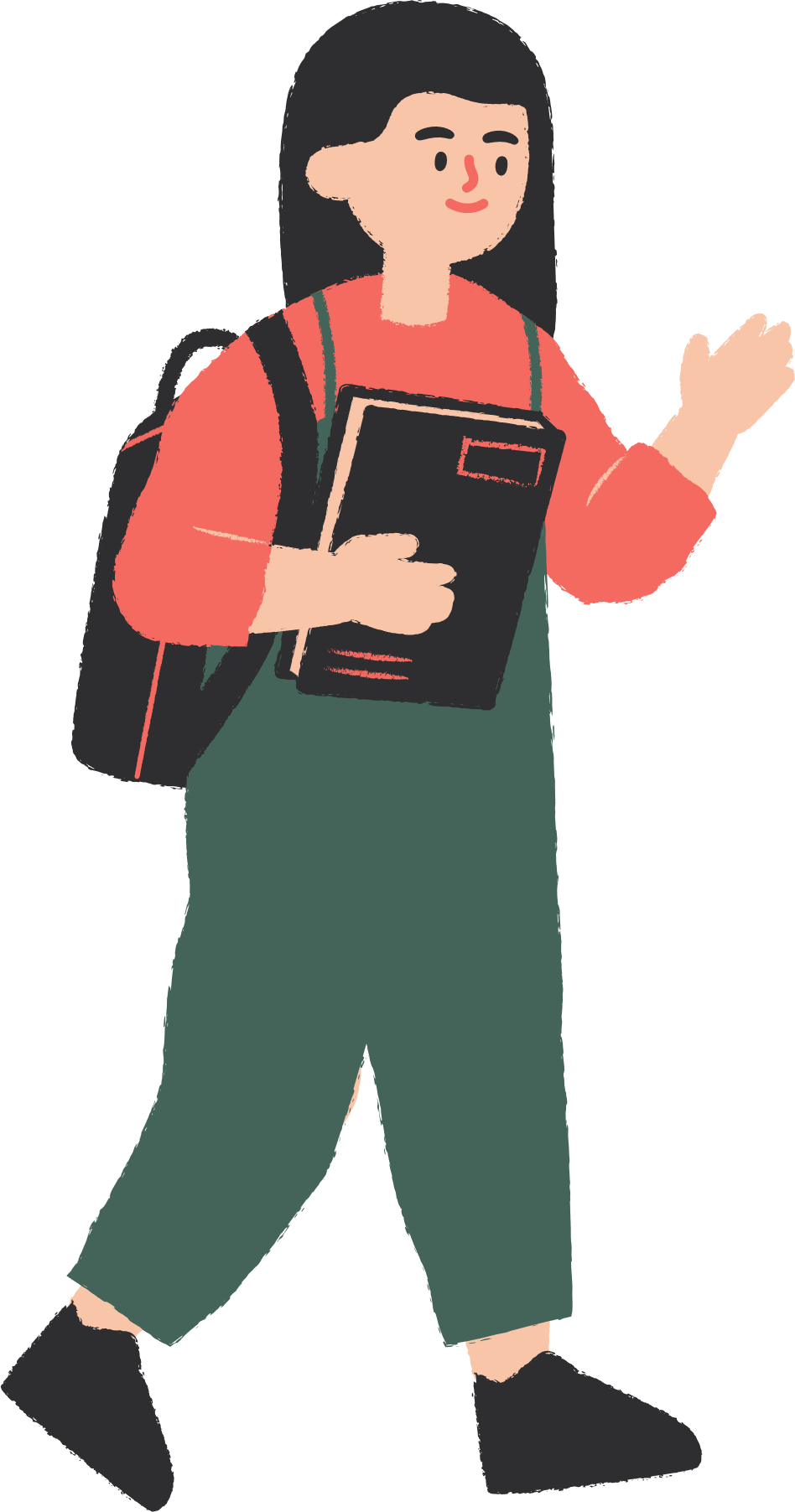 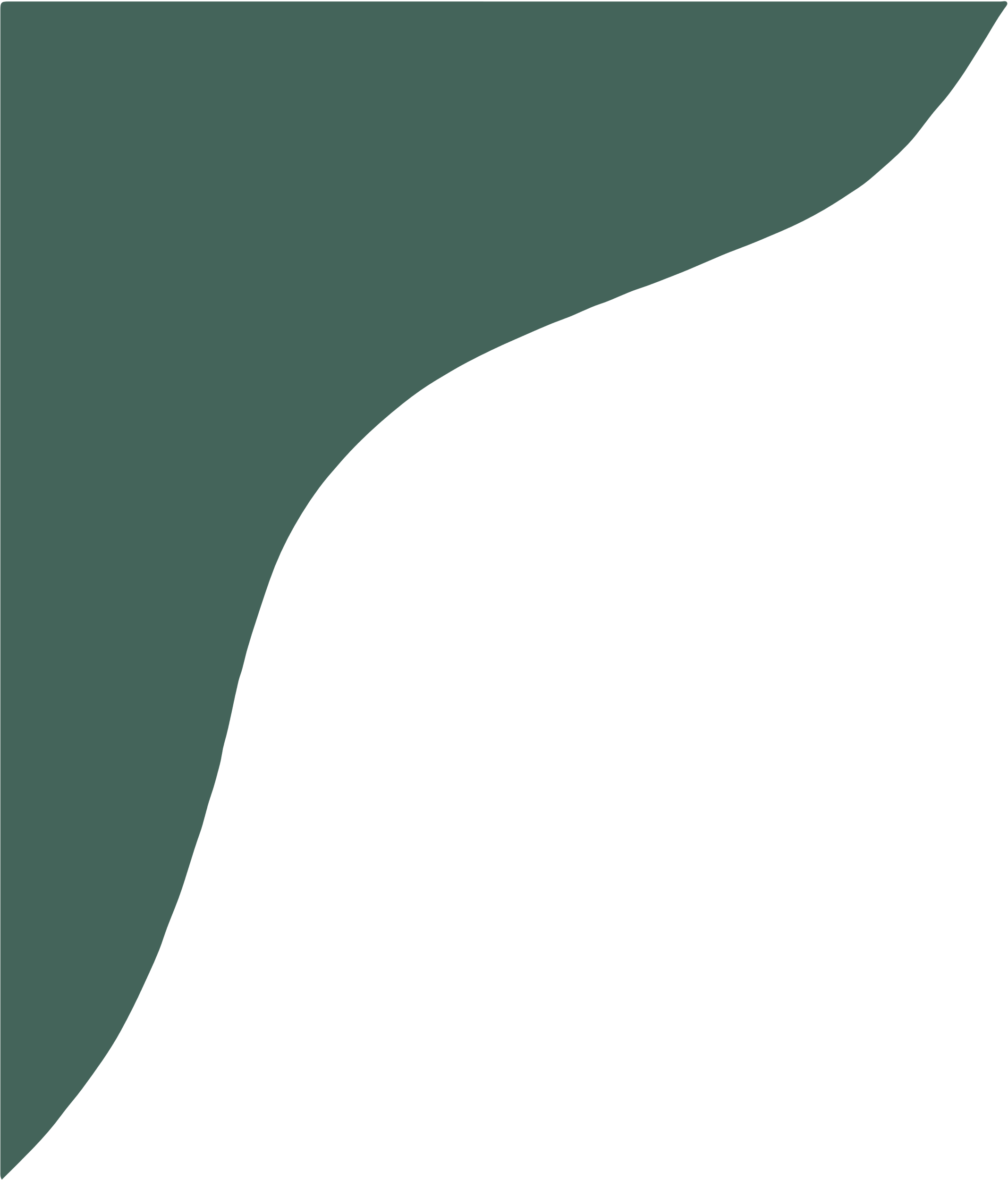 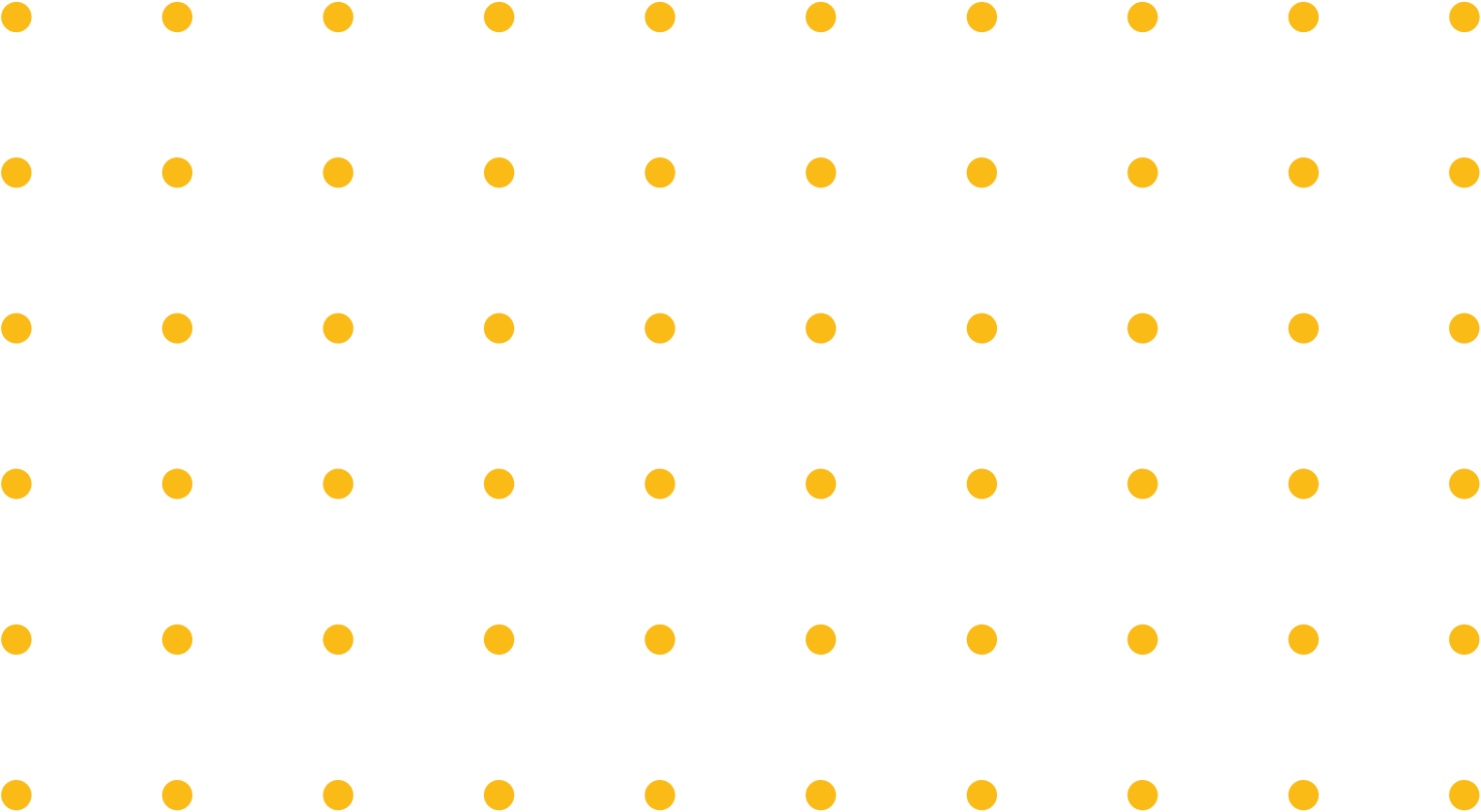 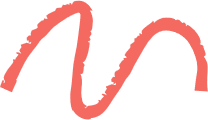 BÀI TẬP TRẮC NGHIỆM
A. – 2					B. 16
C. – 10 					D. 10
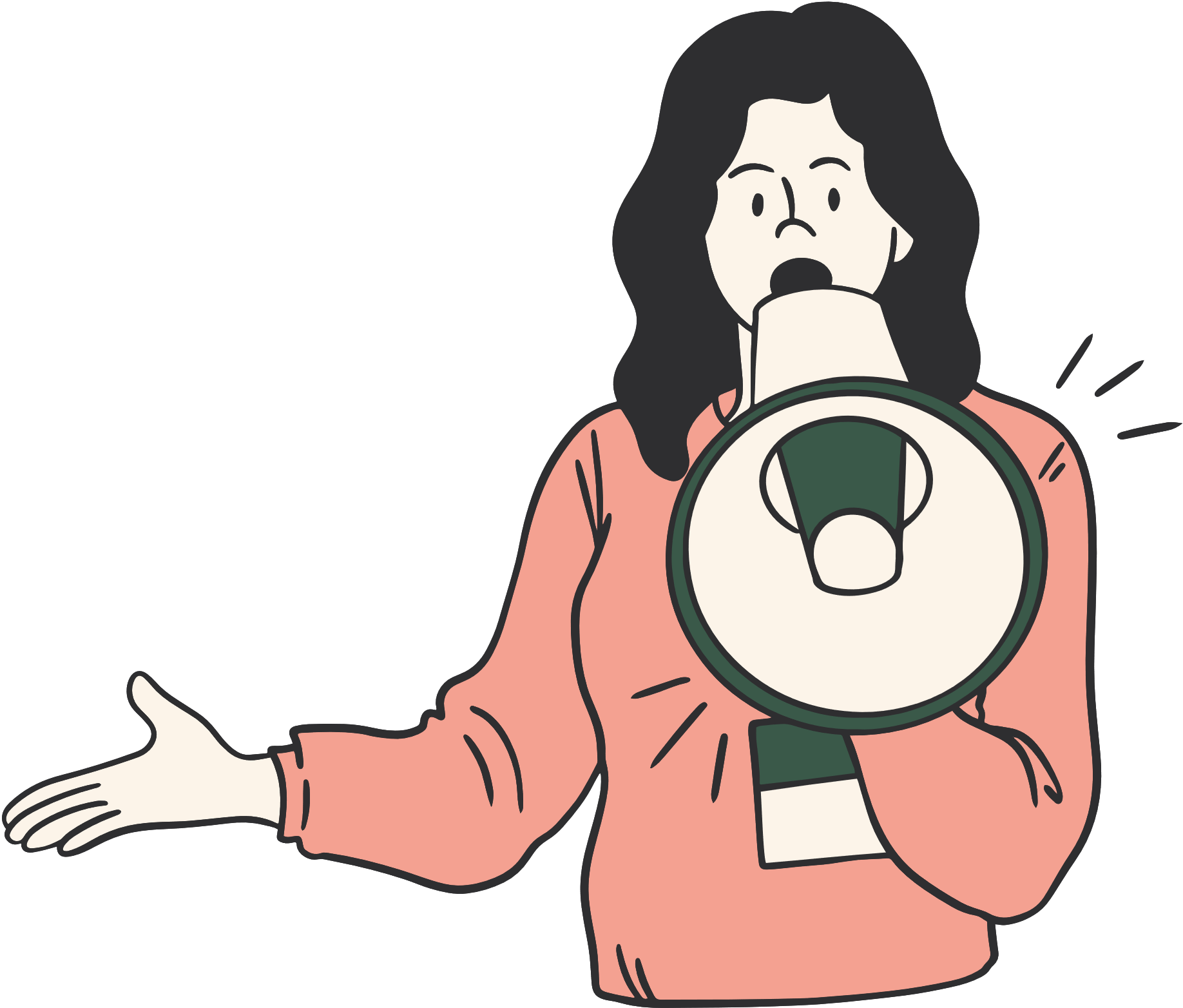 BÀI TẬP TRẮC NGHIỆM
Câu 2. Biểu thức nào sau đây không là đa thức một biến?
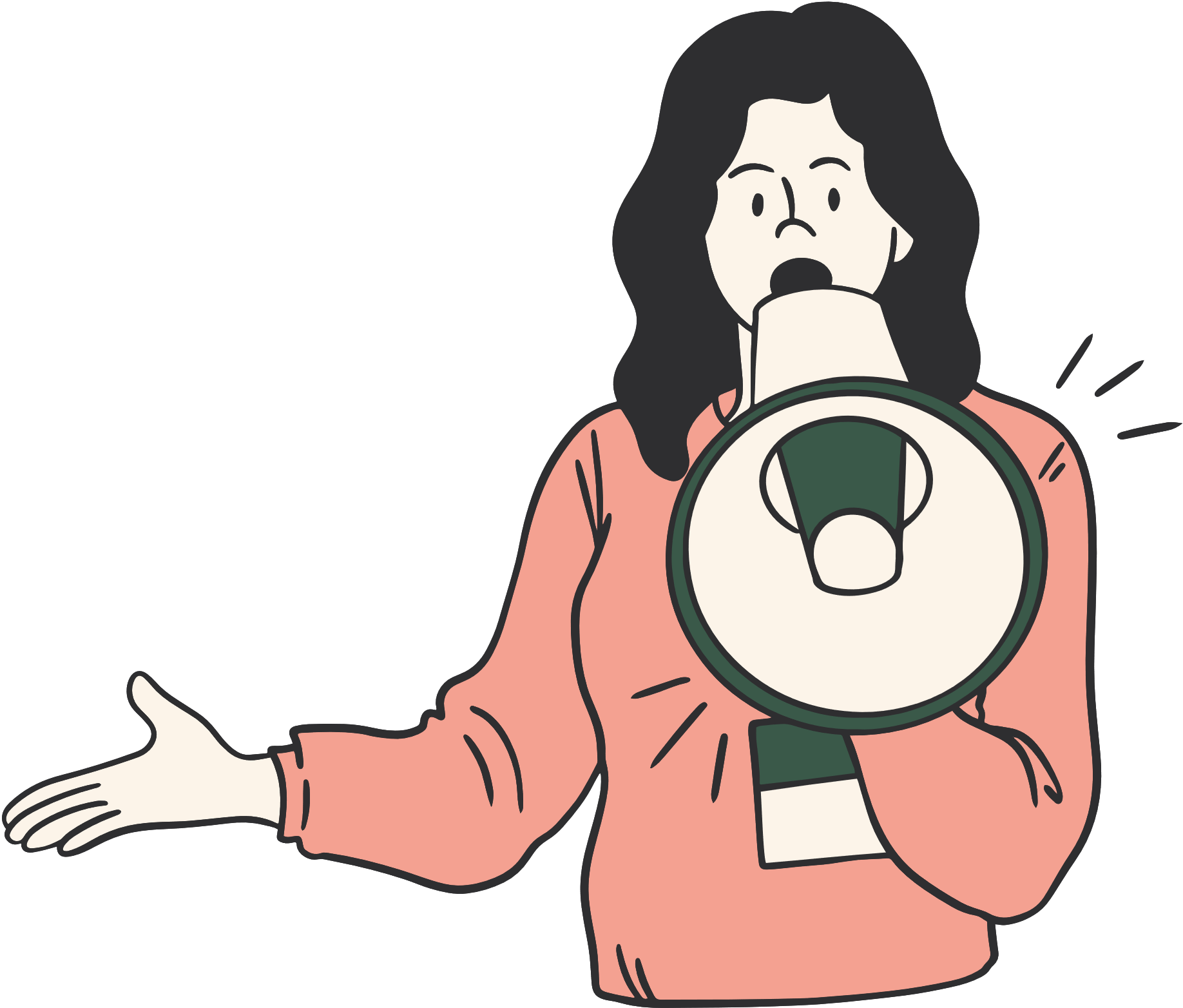 BÀI TẬP TRẮC NGHIỆM
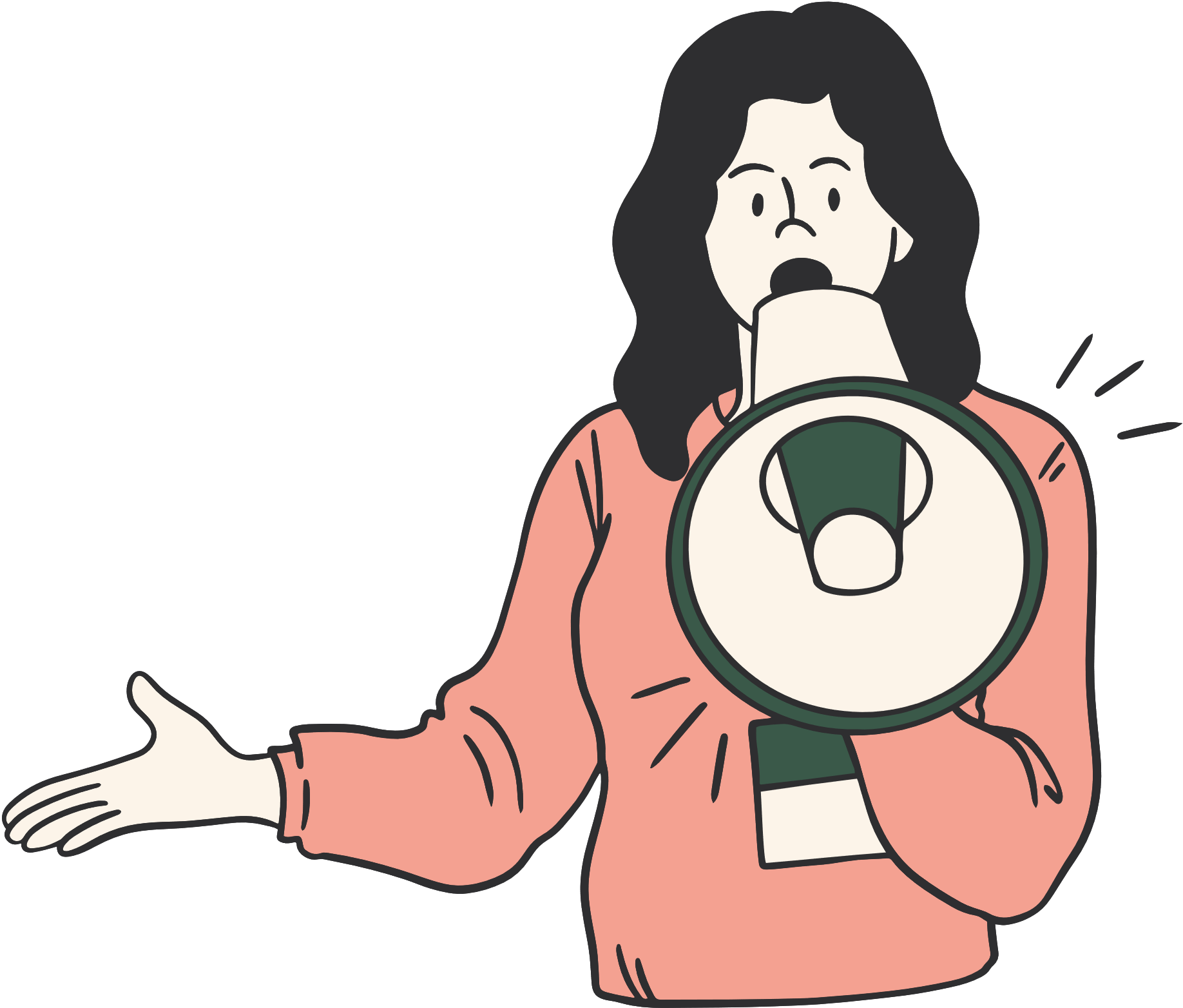 BÀI TẬP TRẮC NGHIỆM
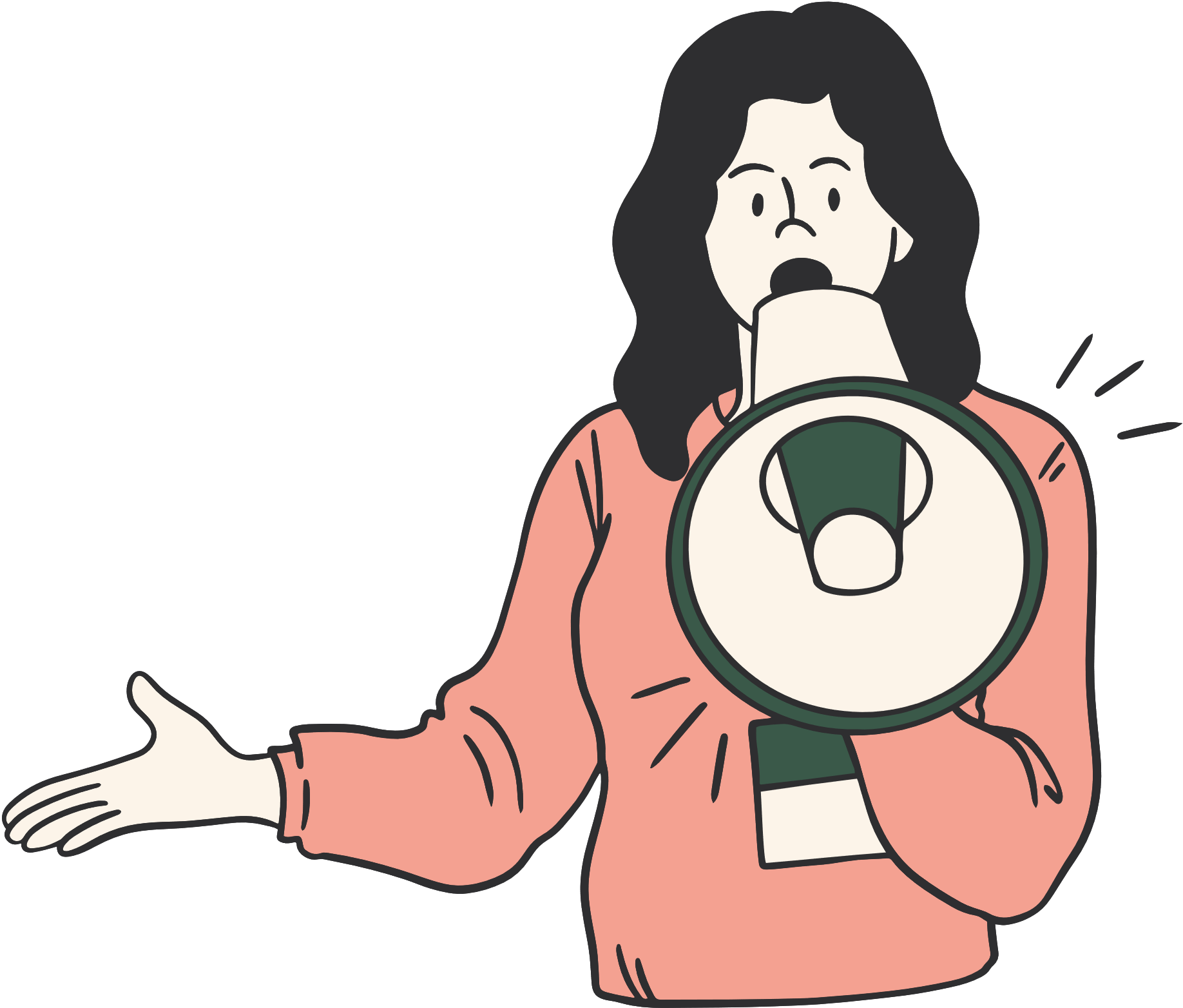 BÀI TẬP TRẮC NGHIỆM
A. 0				B. 1
C. 2			D. -1
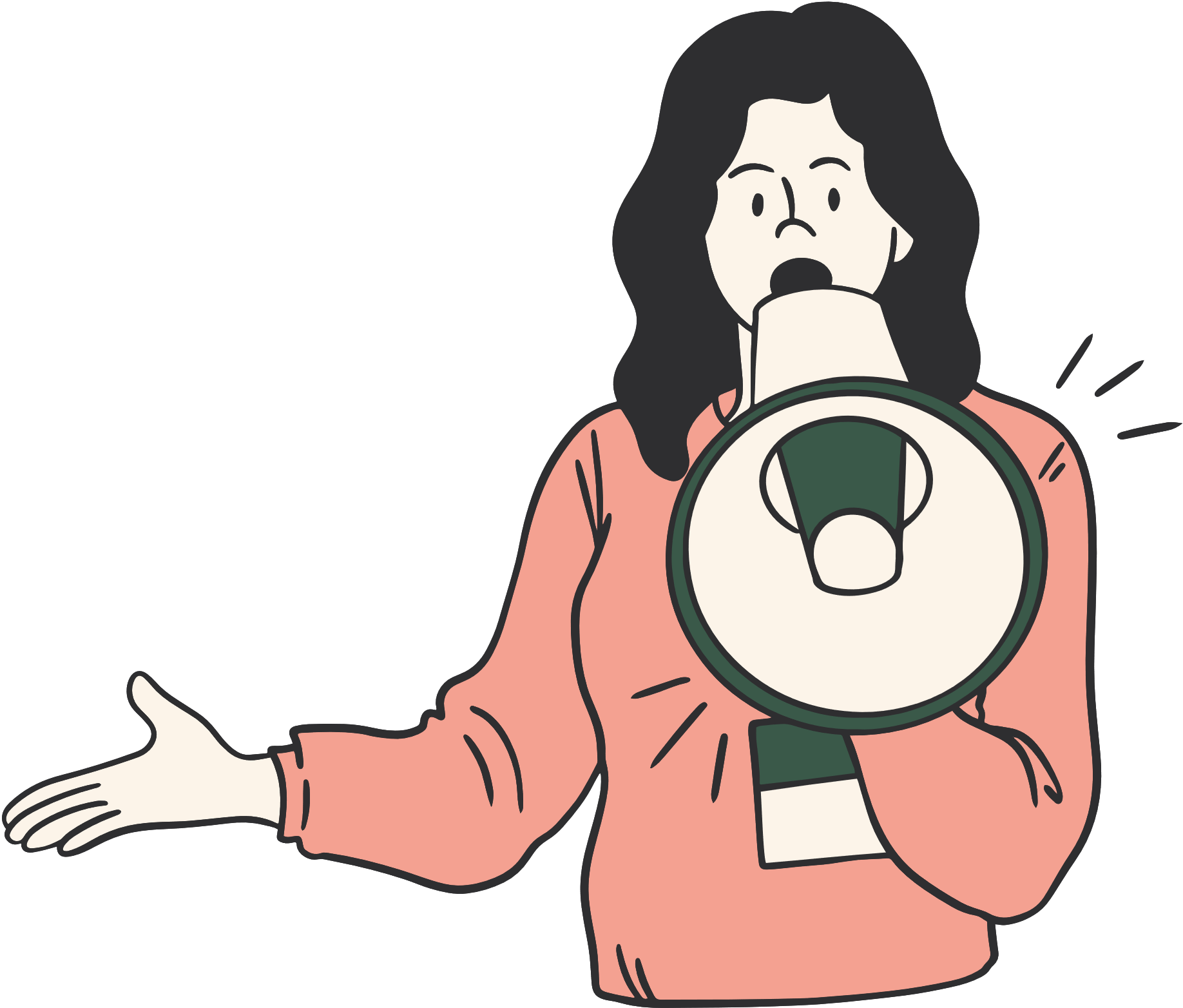 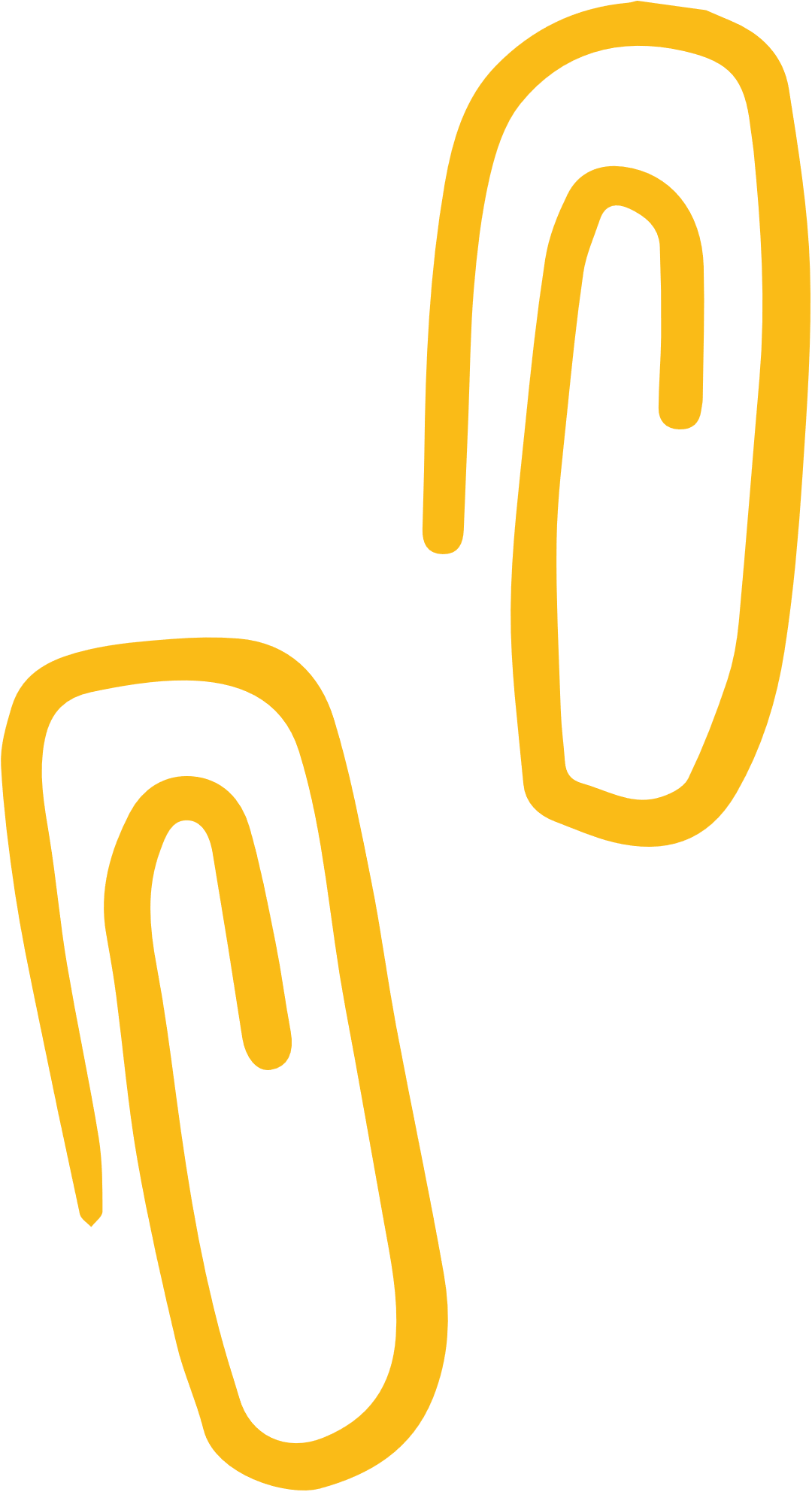 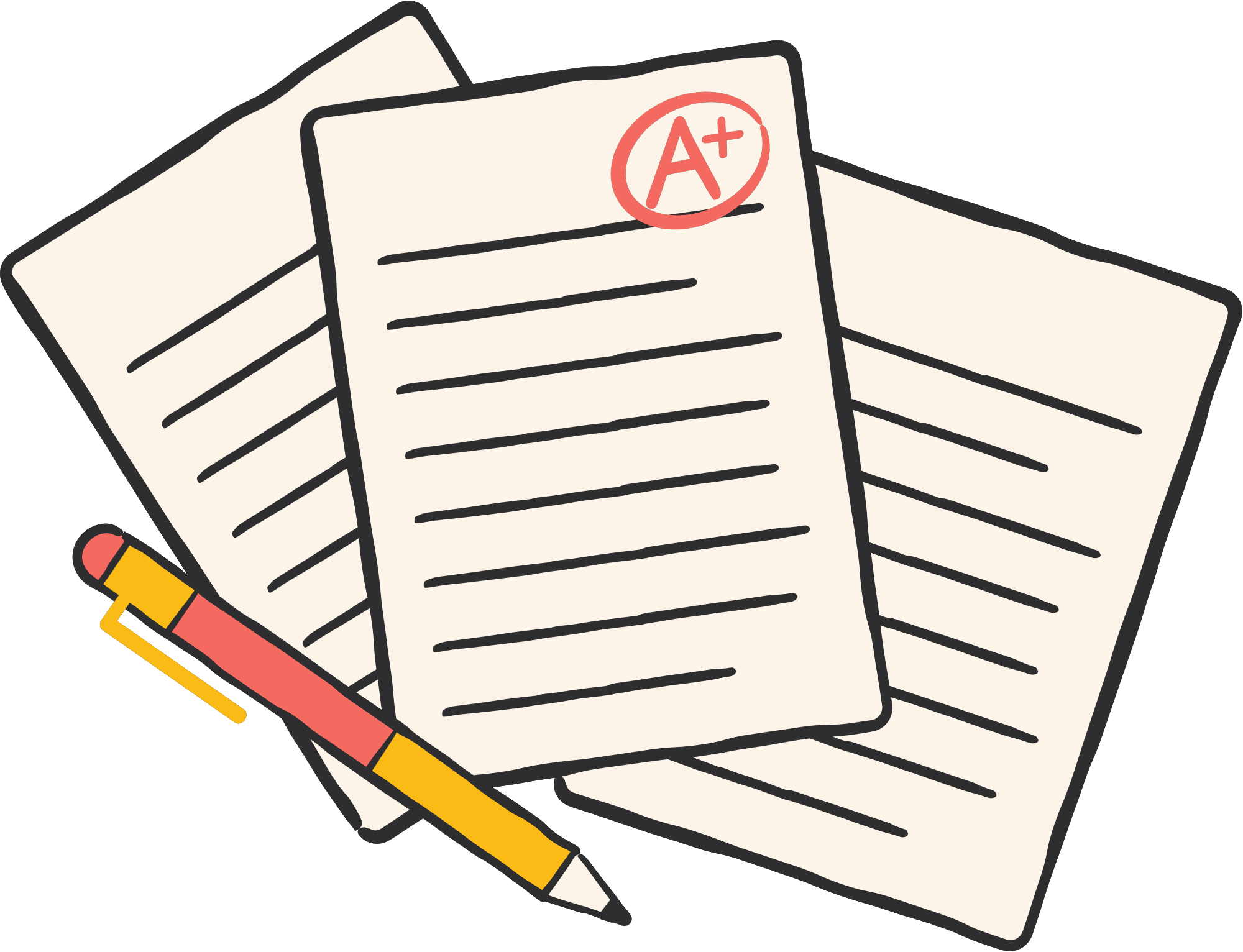 HOẠT ĐỘNG NHÓM
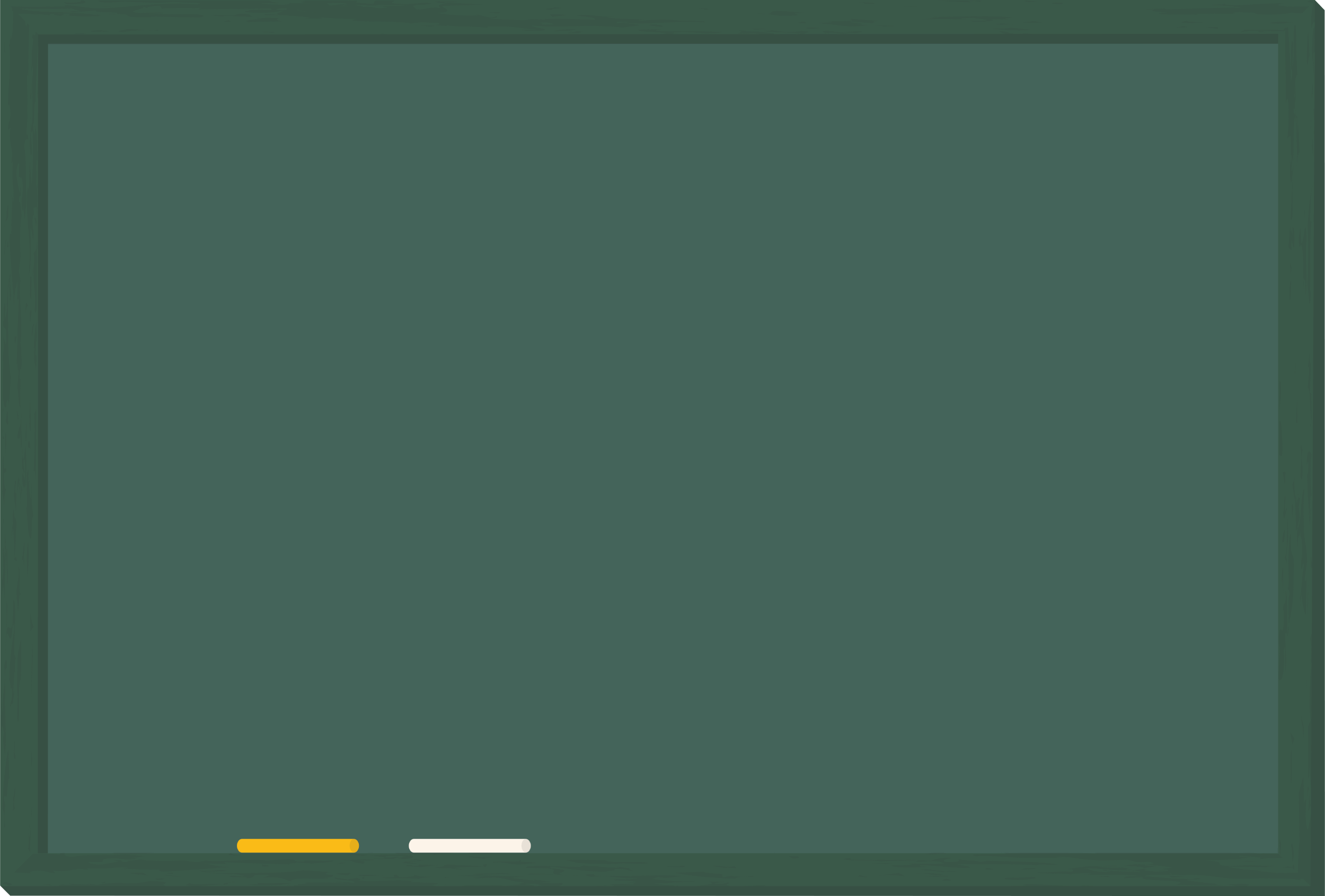 Vẽ sơ đồ tổng kết kiến thức chương với các nội dung:
Biểu thức số. Biểu thức đại số.
Đa thức một biến, thu gọn, nghiệm của đa thức một biến.
Phép cộng, phép trừ đa thức một biến.
Phép nhân, chia đa thức một biến.
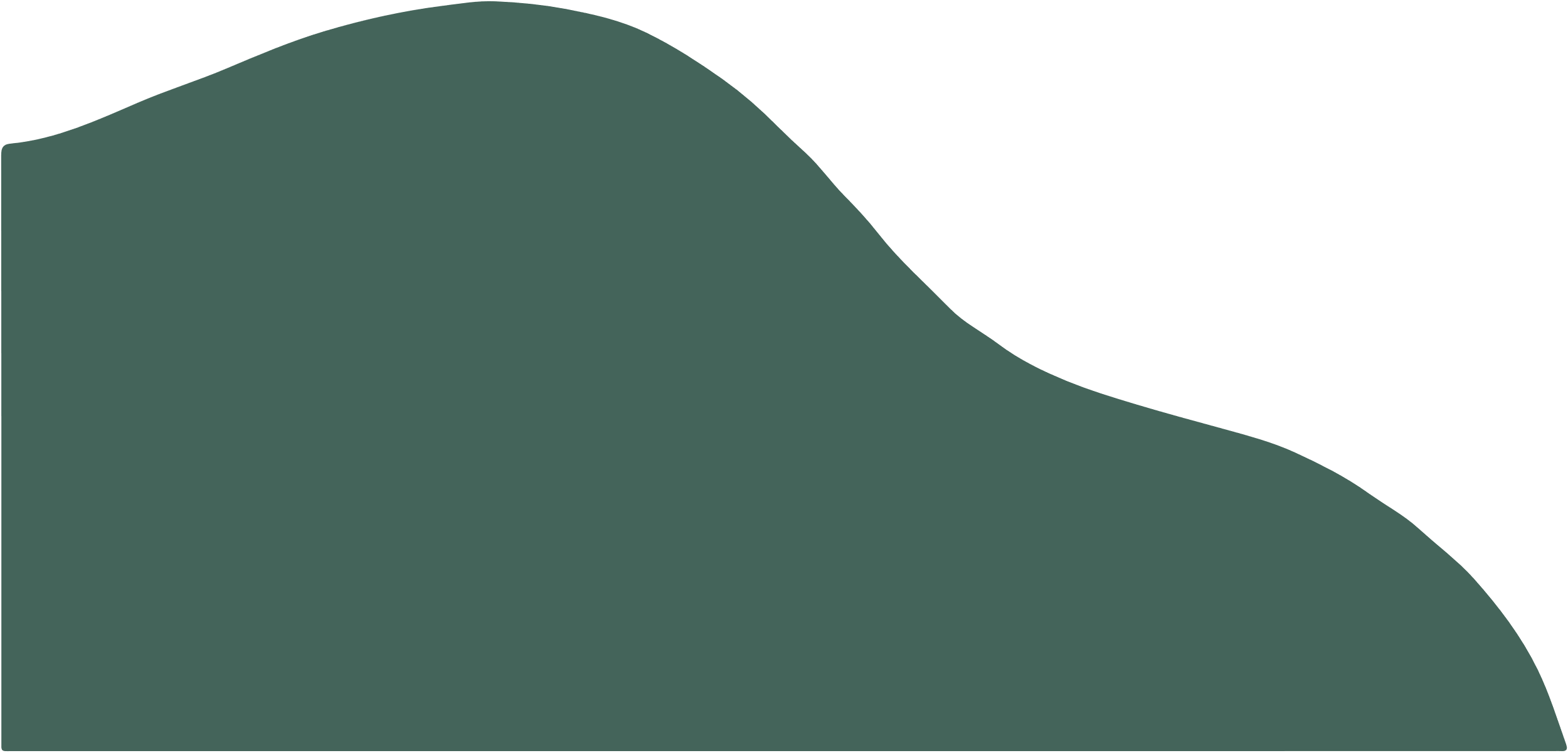 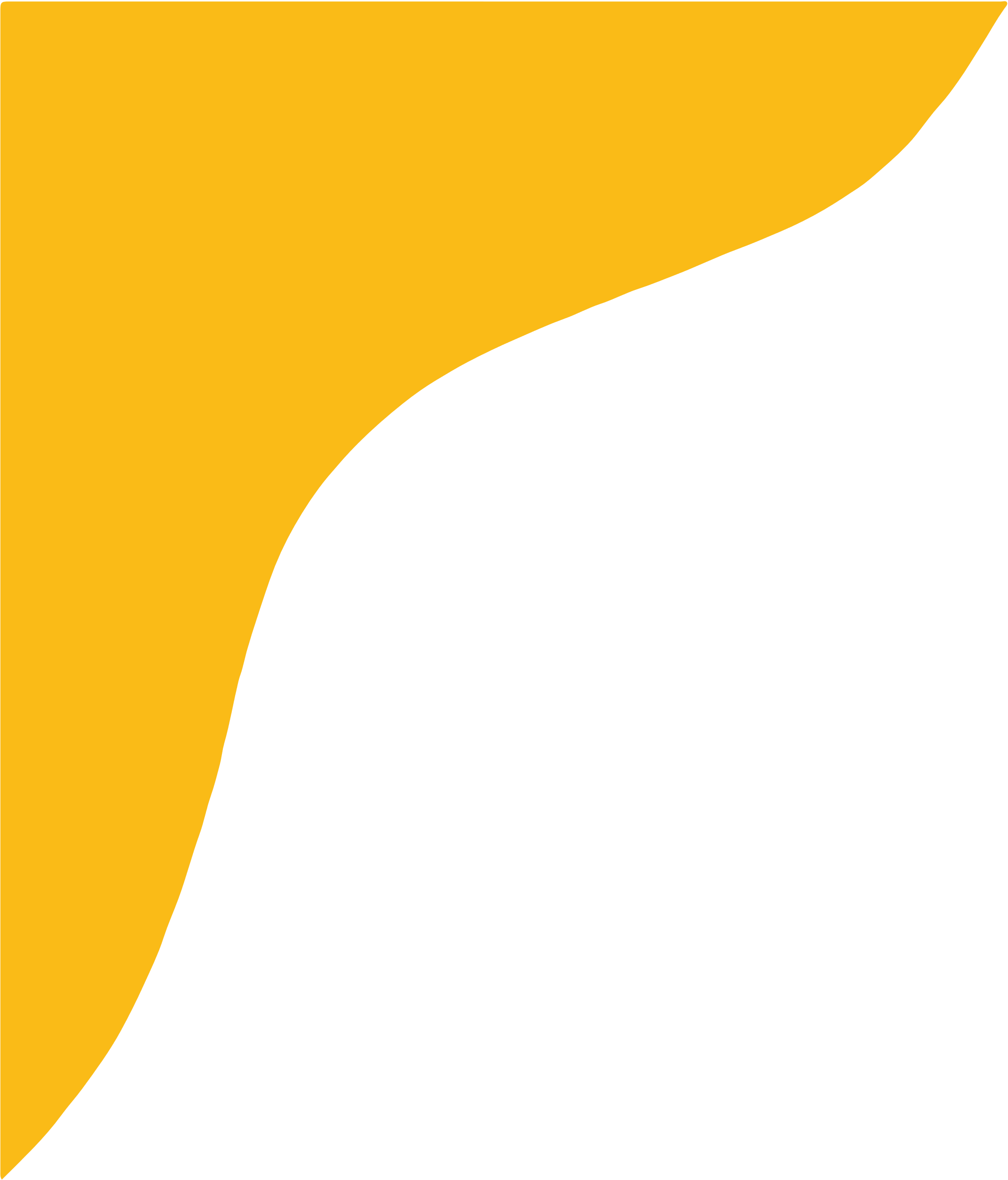 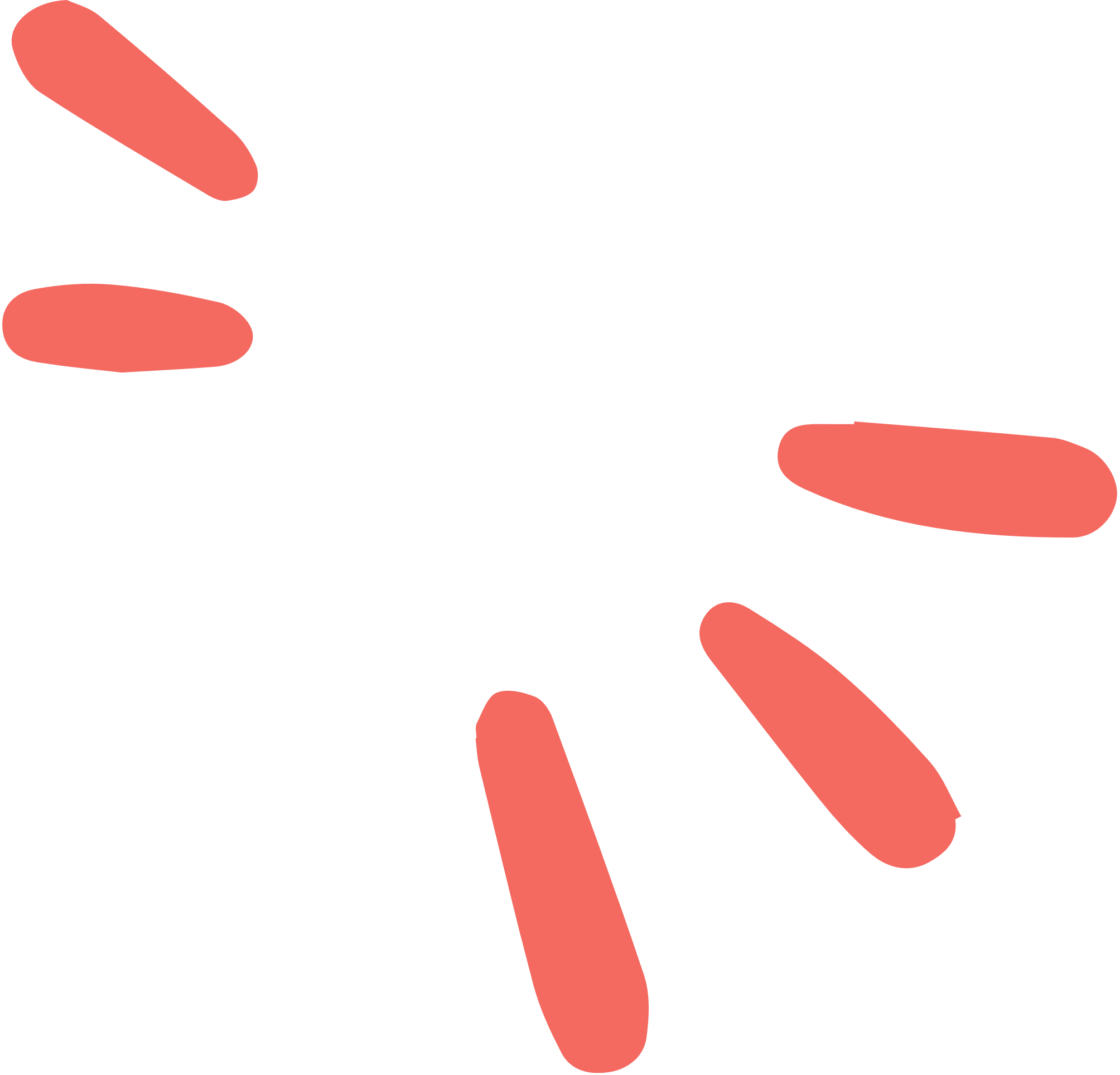 LUYỆN TẬP
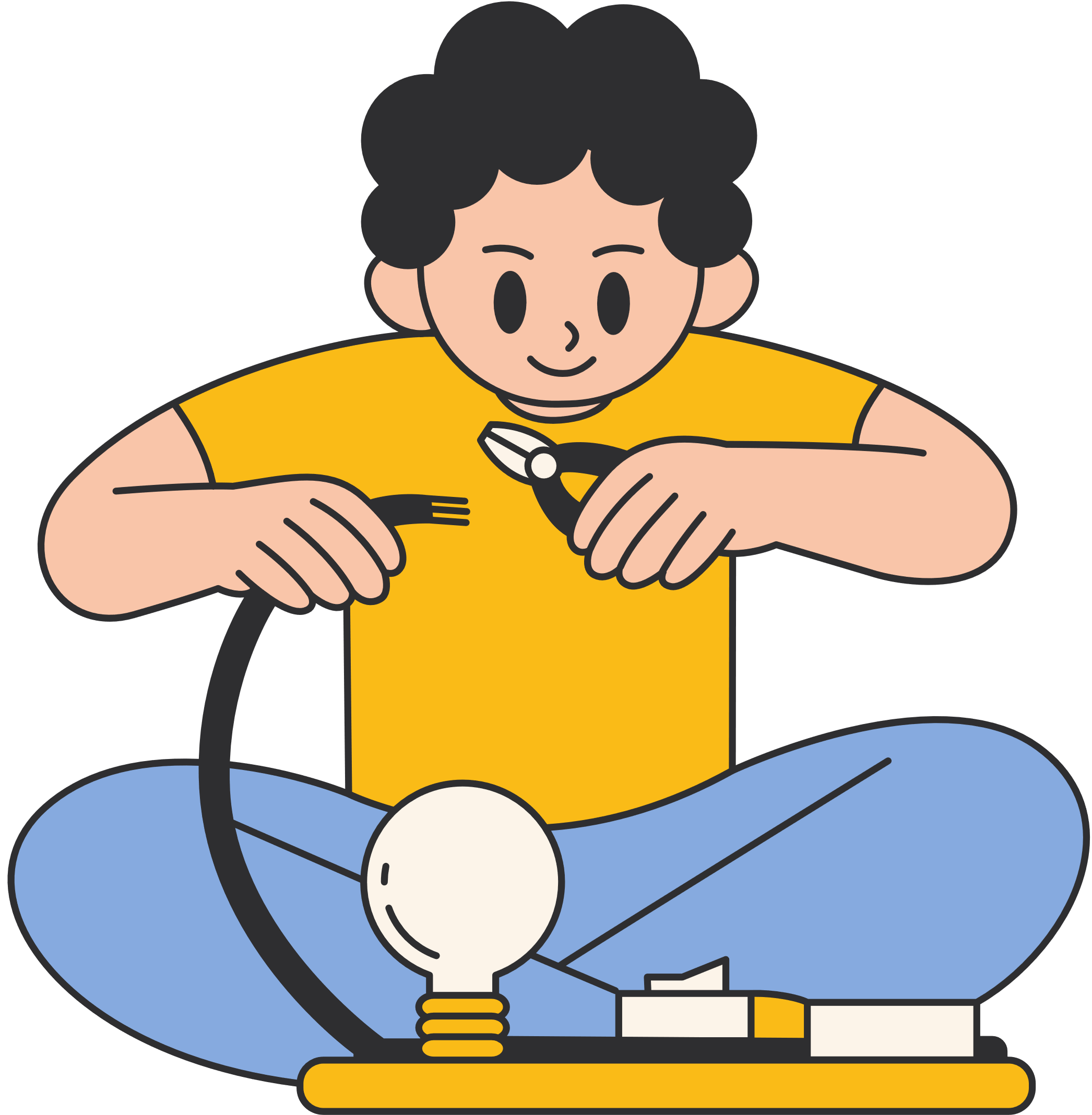 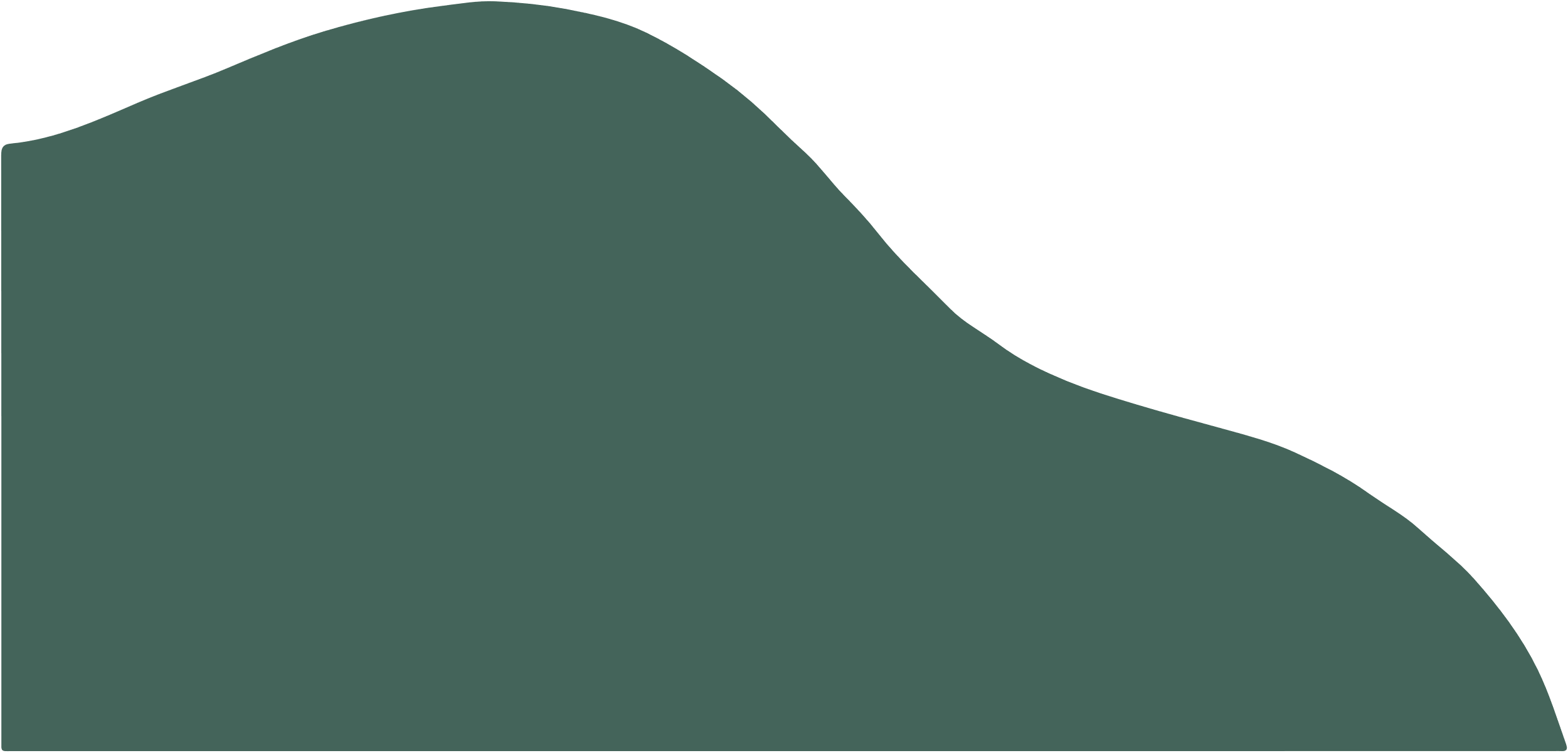 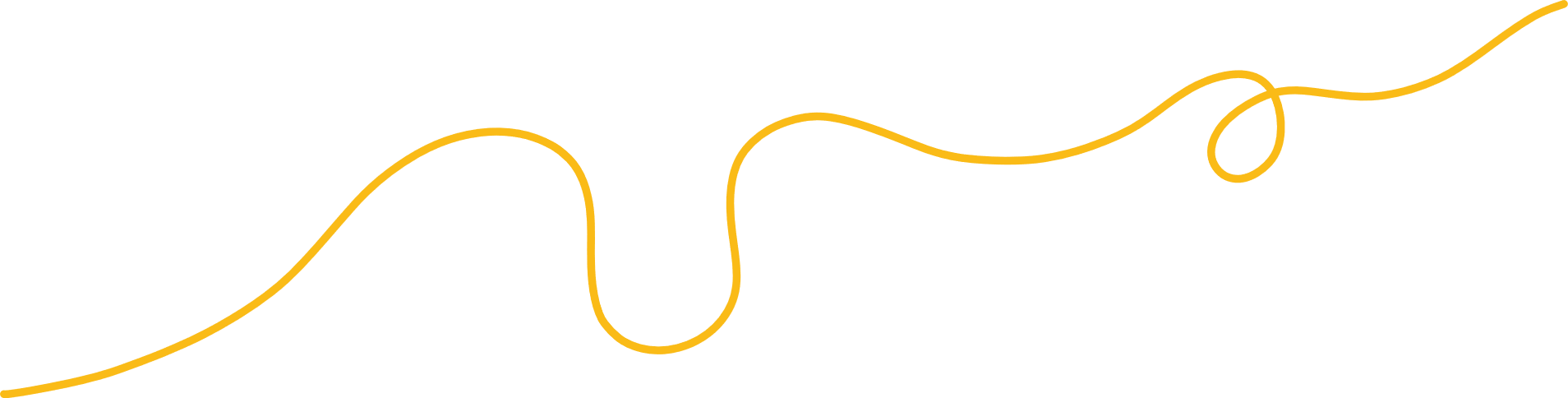 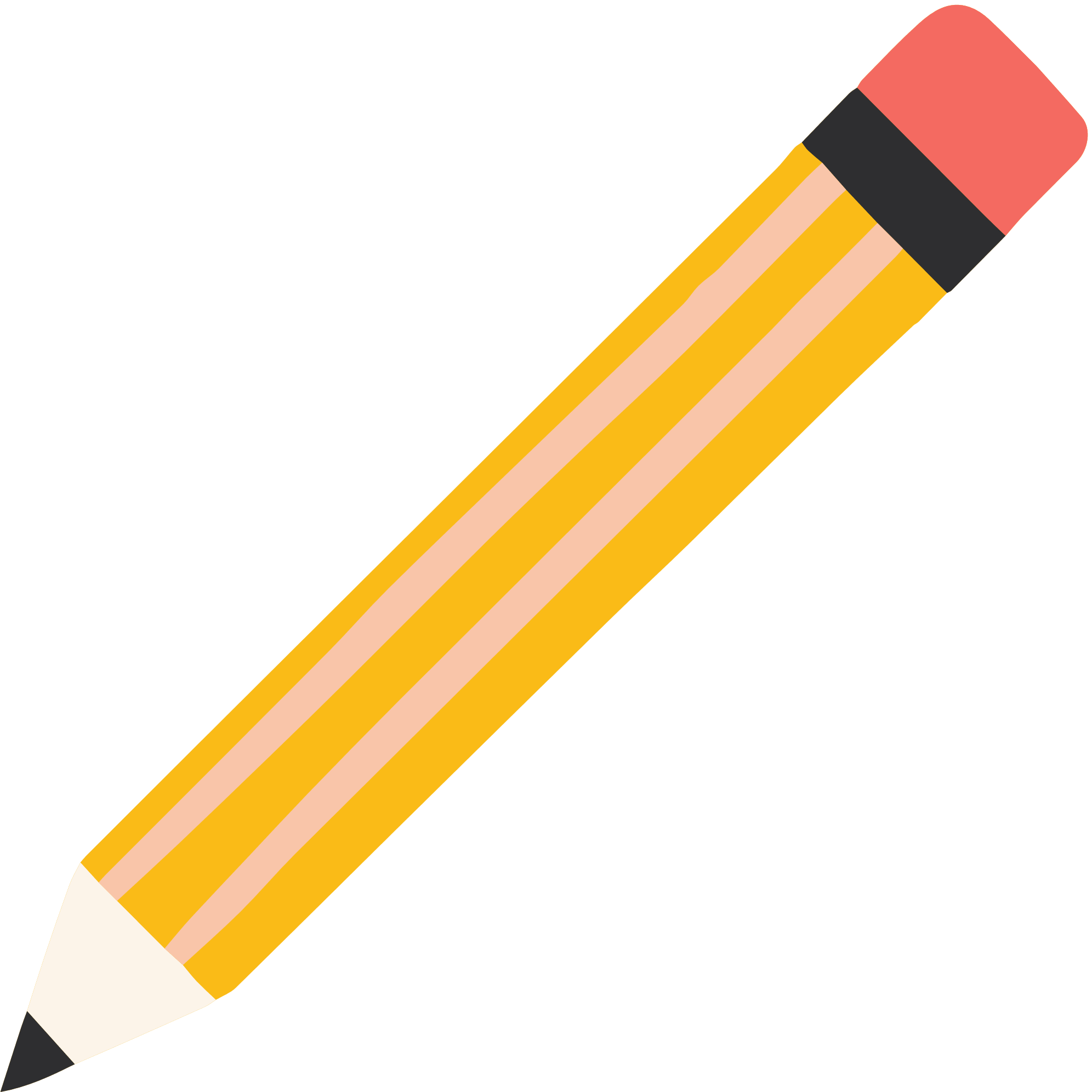 Bài 1. (SGK – trang 68)
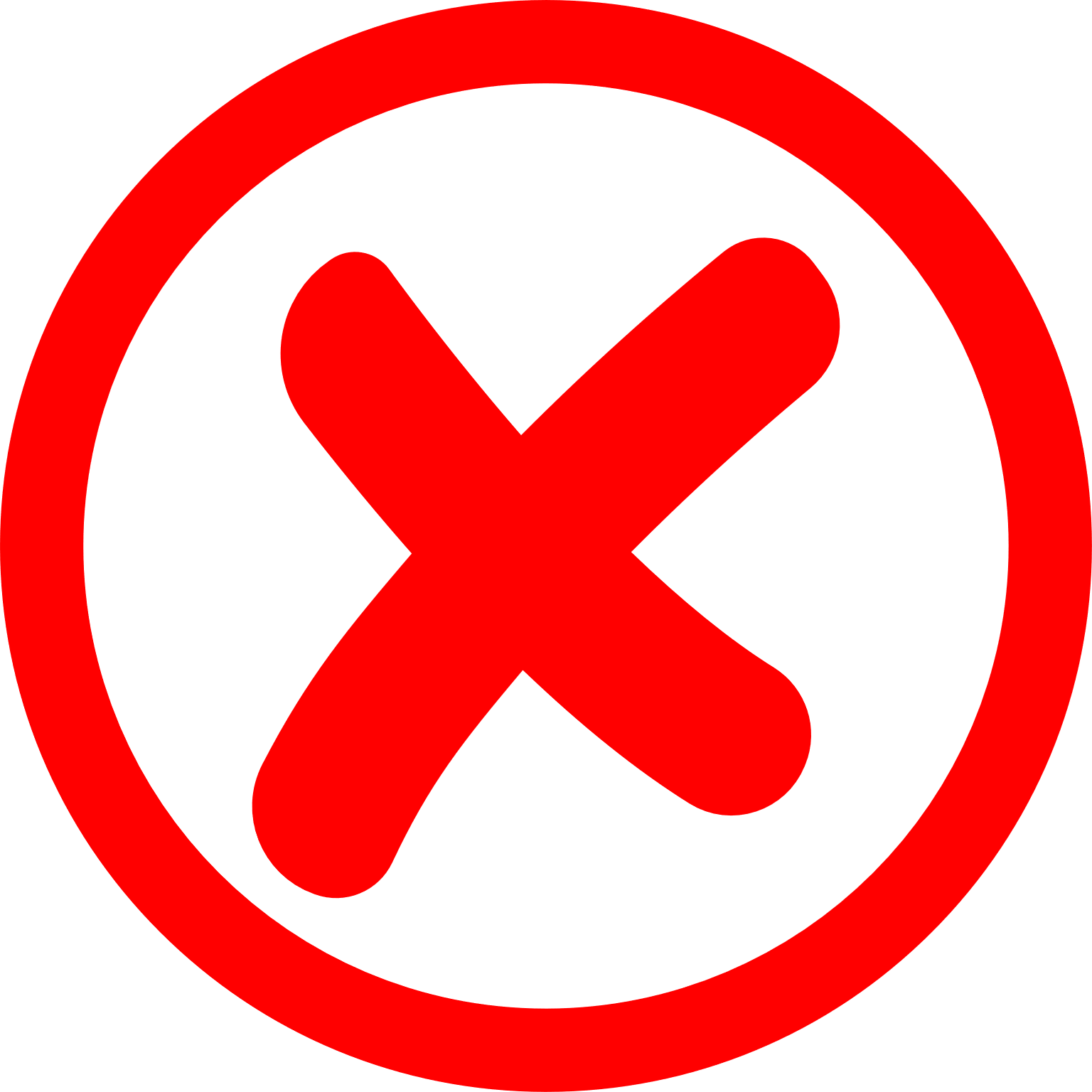 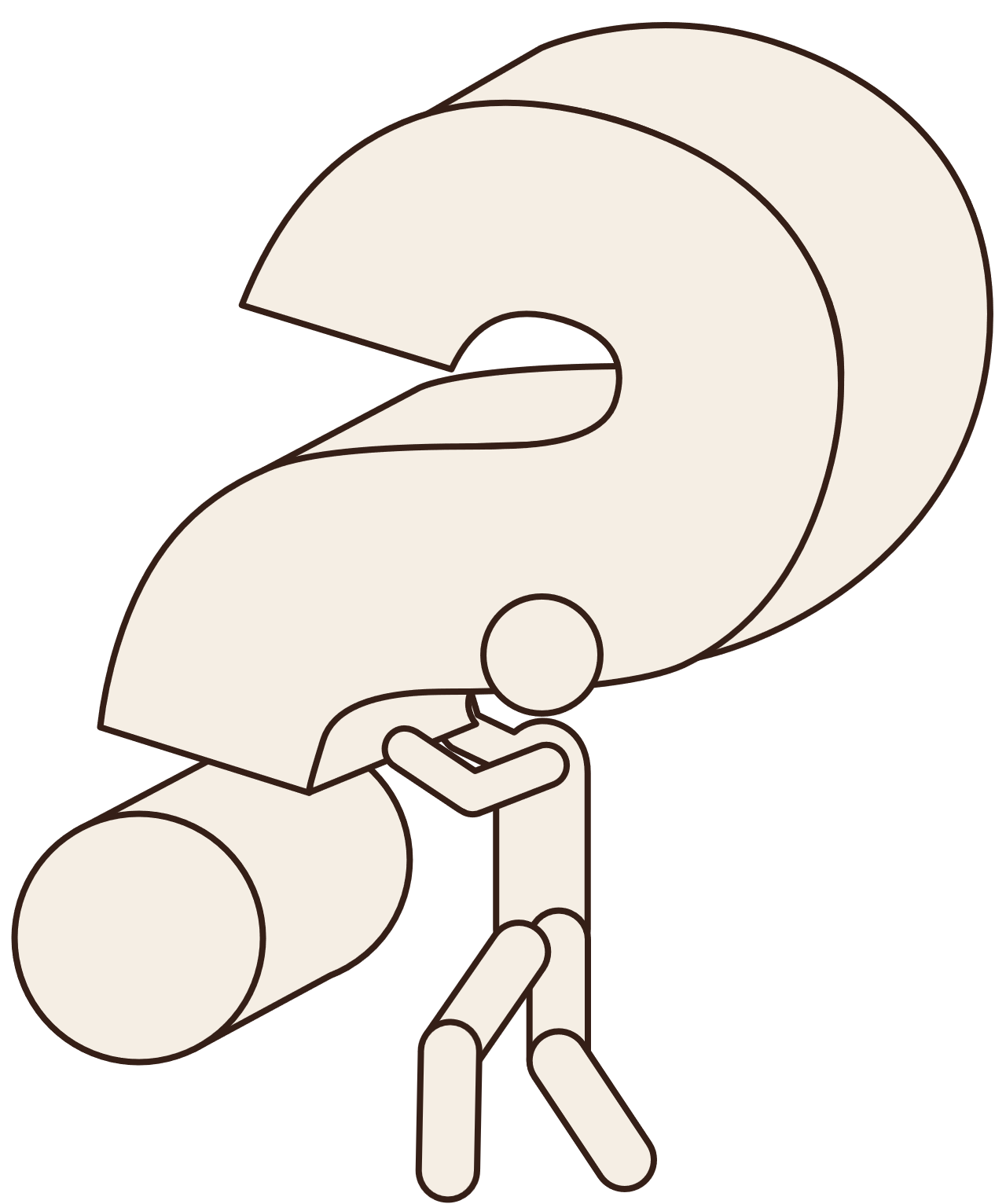 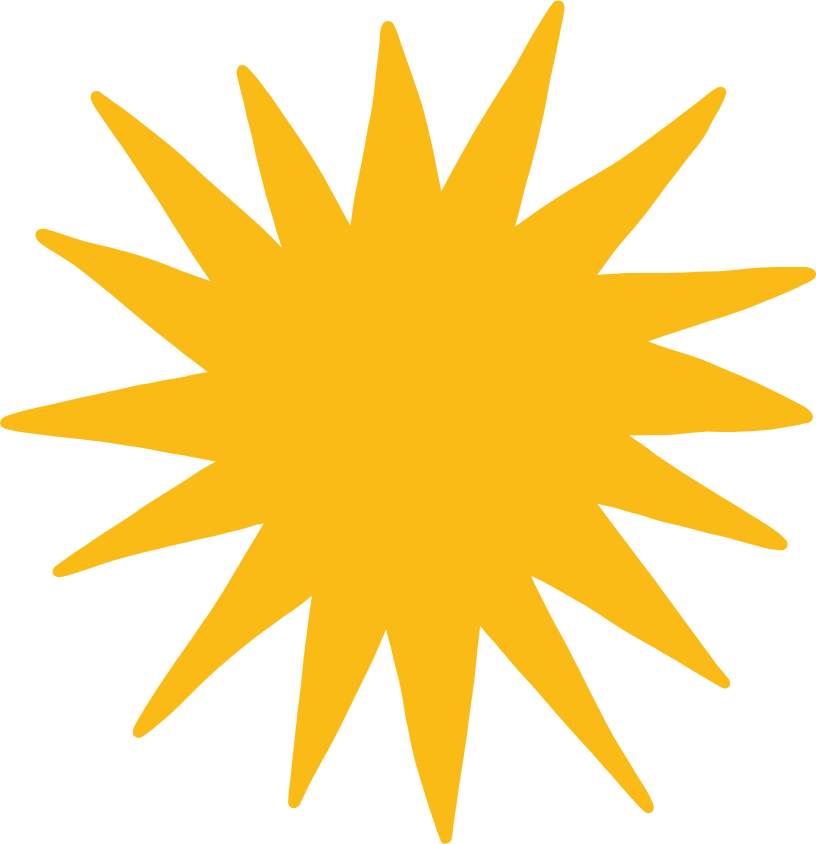 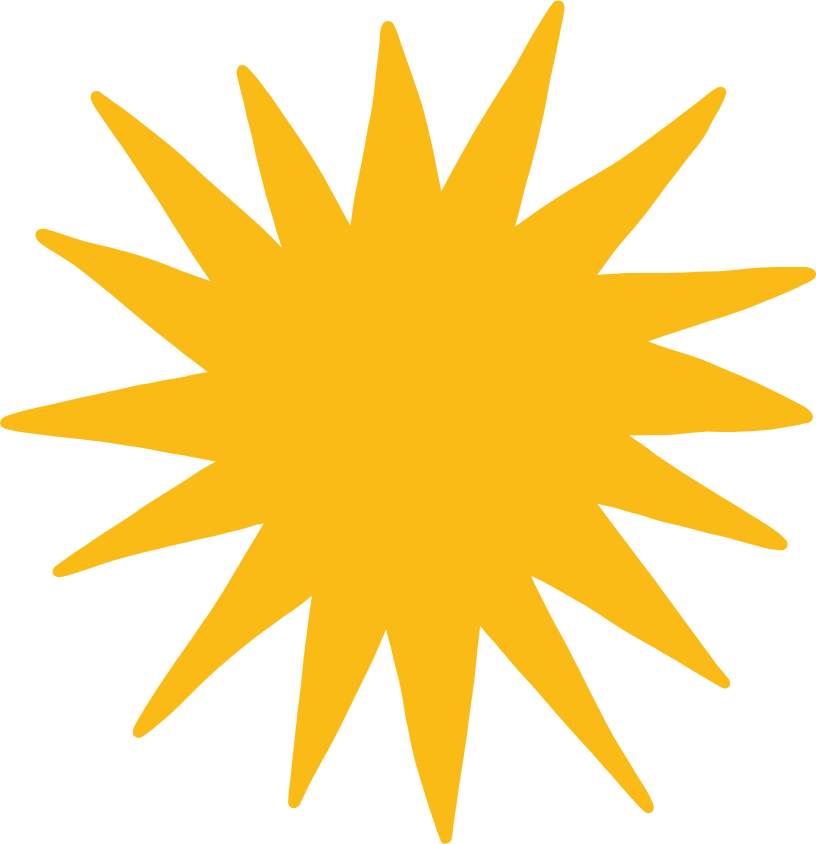 Tính giá trị của biểu thức:
Bài 2. (SGK – trang 68)
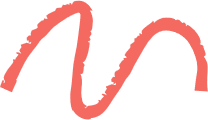 Giải
a) Thay a = -4, b = 18 vào biểu thức trên ta được:
A = -5 . (-4) - 18 - 20 = 20 - 18 - 20 = -18
Vậy A = -18 khi a = -4, b = 18.
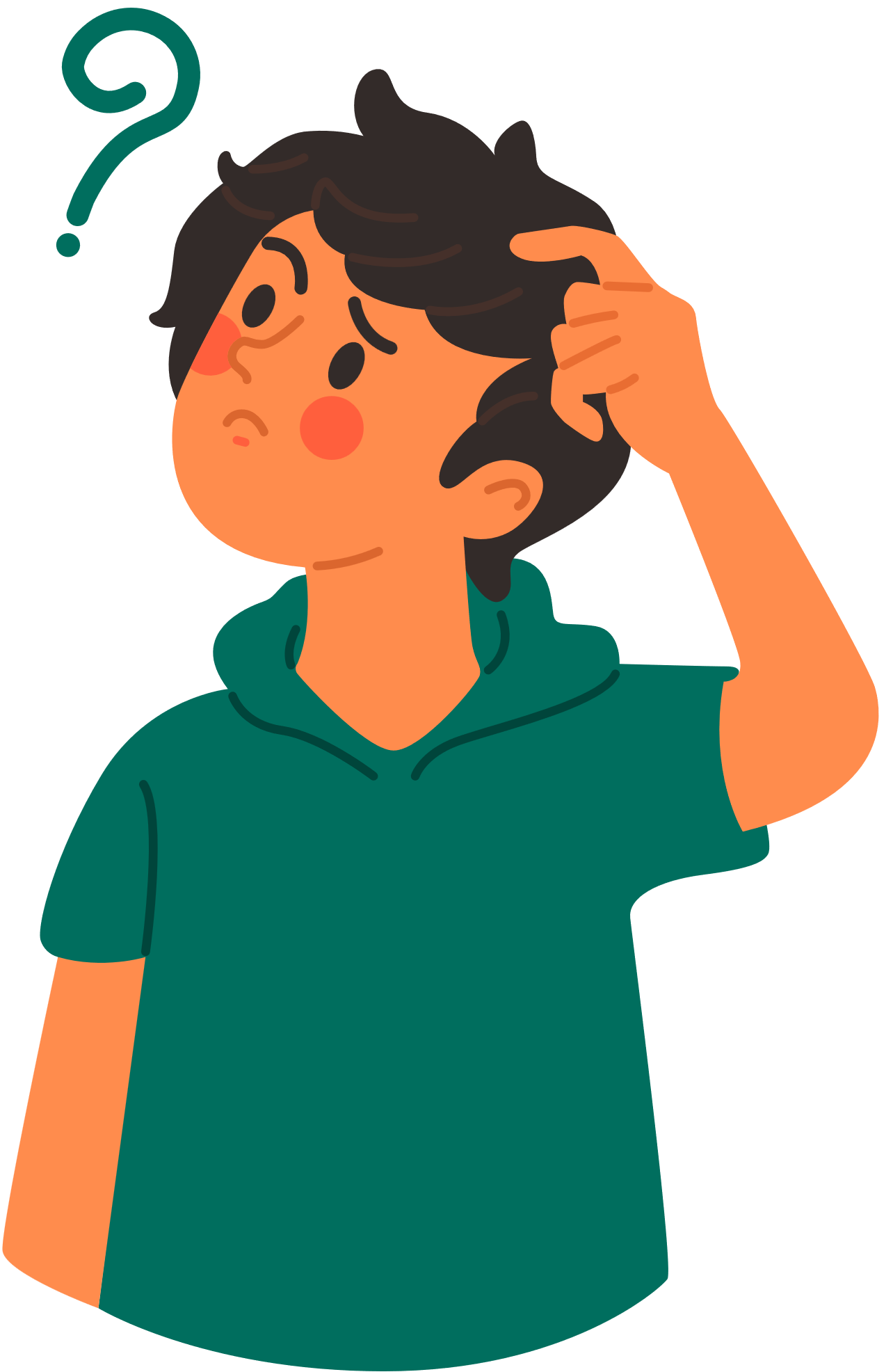 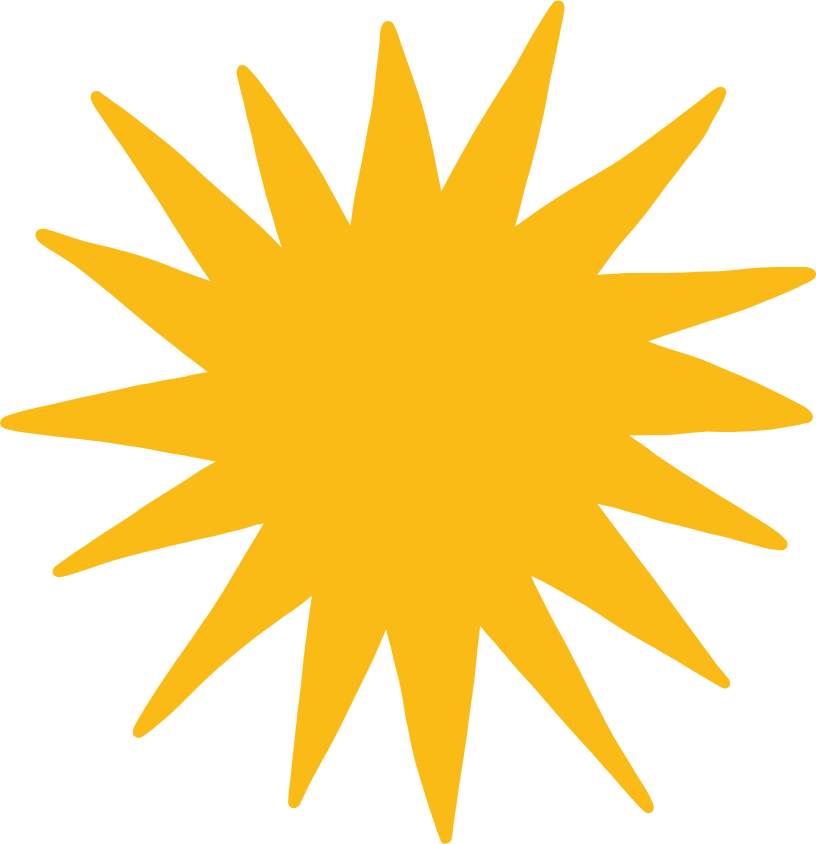 Giải
b) Thay x = -1, y = 3, z = -2 vào biểu thức trên ta được:
B = -8 . (-1) . 3 . (-2) + 2 . (-1) . 3 + 16 . 3 = -48 + (-6) + 48 = -6.
Vậy B = -6 khi x = -1, y = 3, z = -2.
c) Thay x = -1, y = -3 vào biểu thức trên ta được:
C = - (-1)2 021 . (-3)2 + 9 . (-1)2 021 = -(-1) . 9 + 9 . (-1) = 9 + (-9) = 0.
Vậy C = 9 khi x = -1, y = -3.
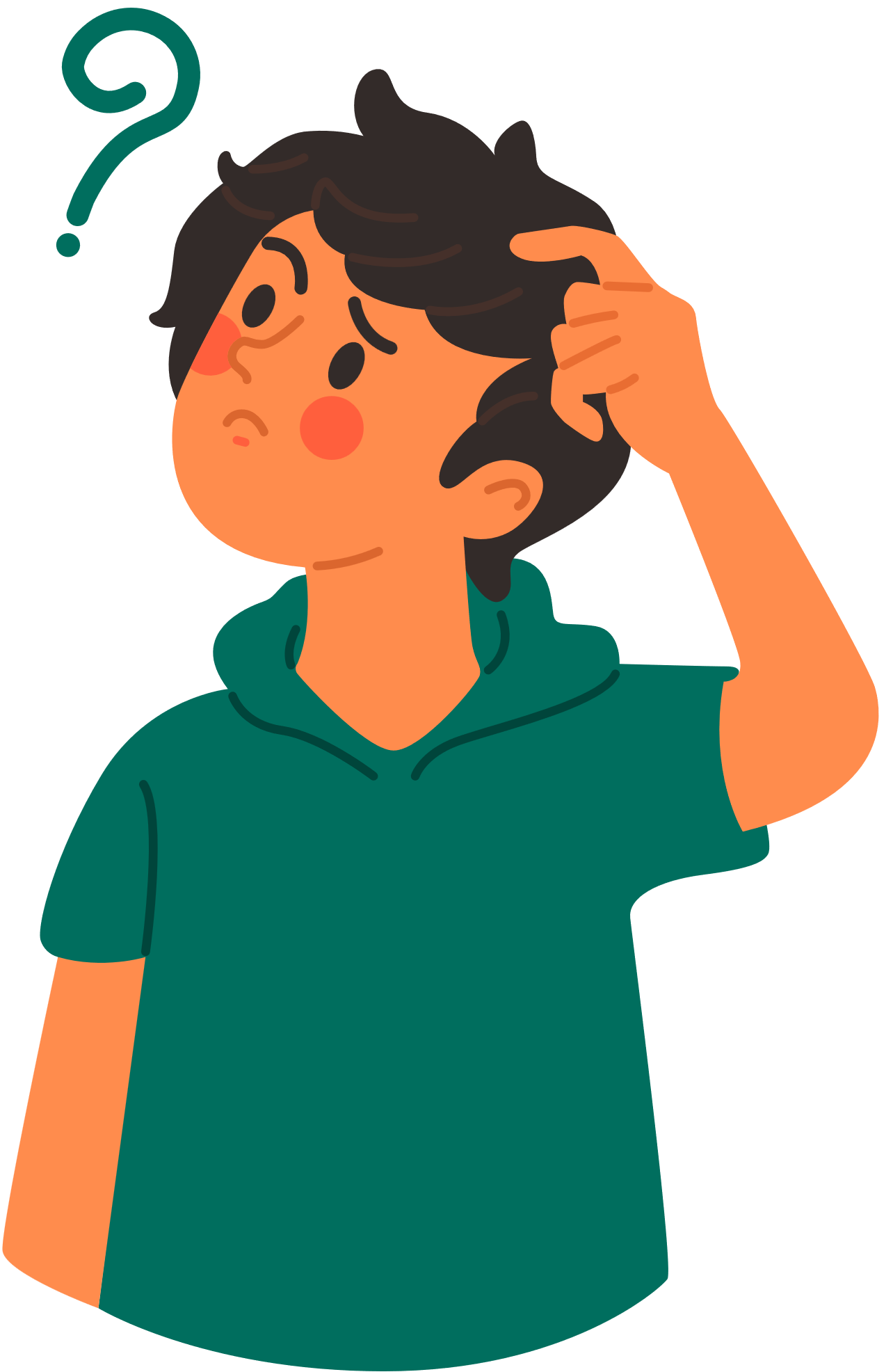 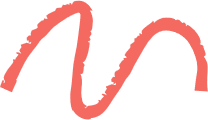 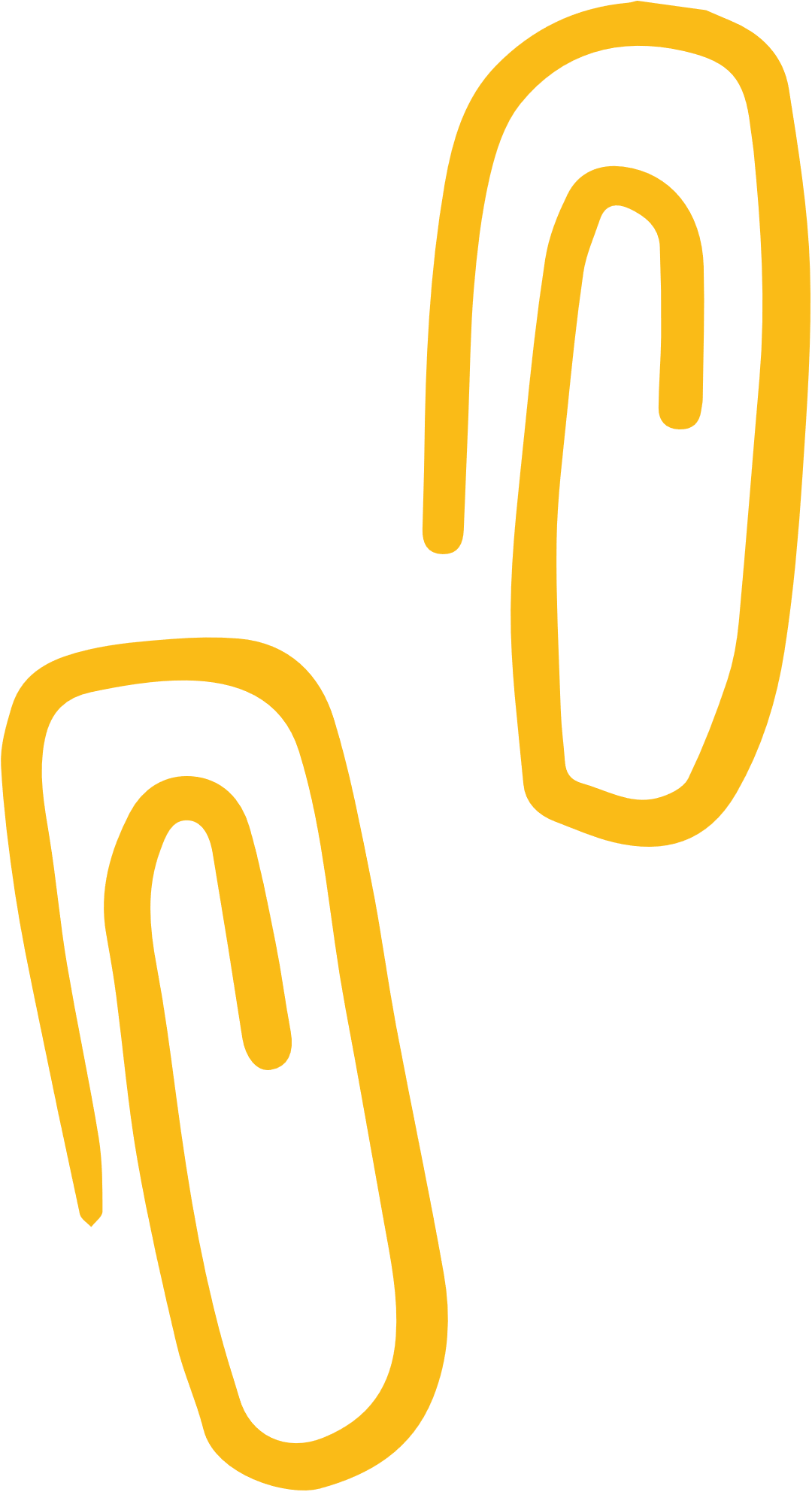 Bài 3. (SGK – trang 68)
Giải
a) Đa thức bậc nhất có hệ số của biến bằng -2 và hệ số tự do bằng 6 là -2x + 6.
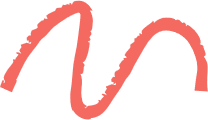 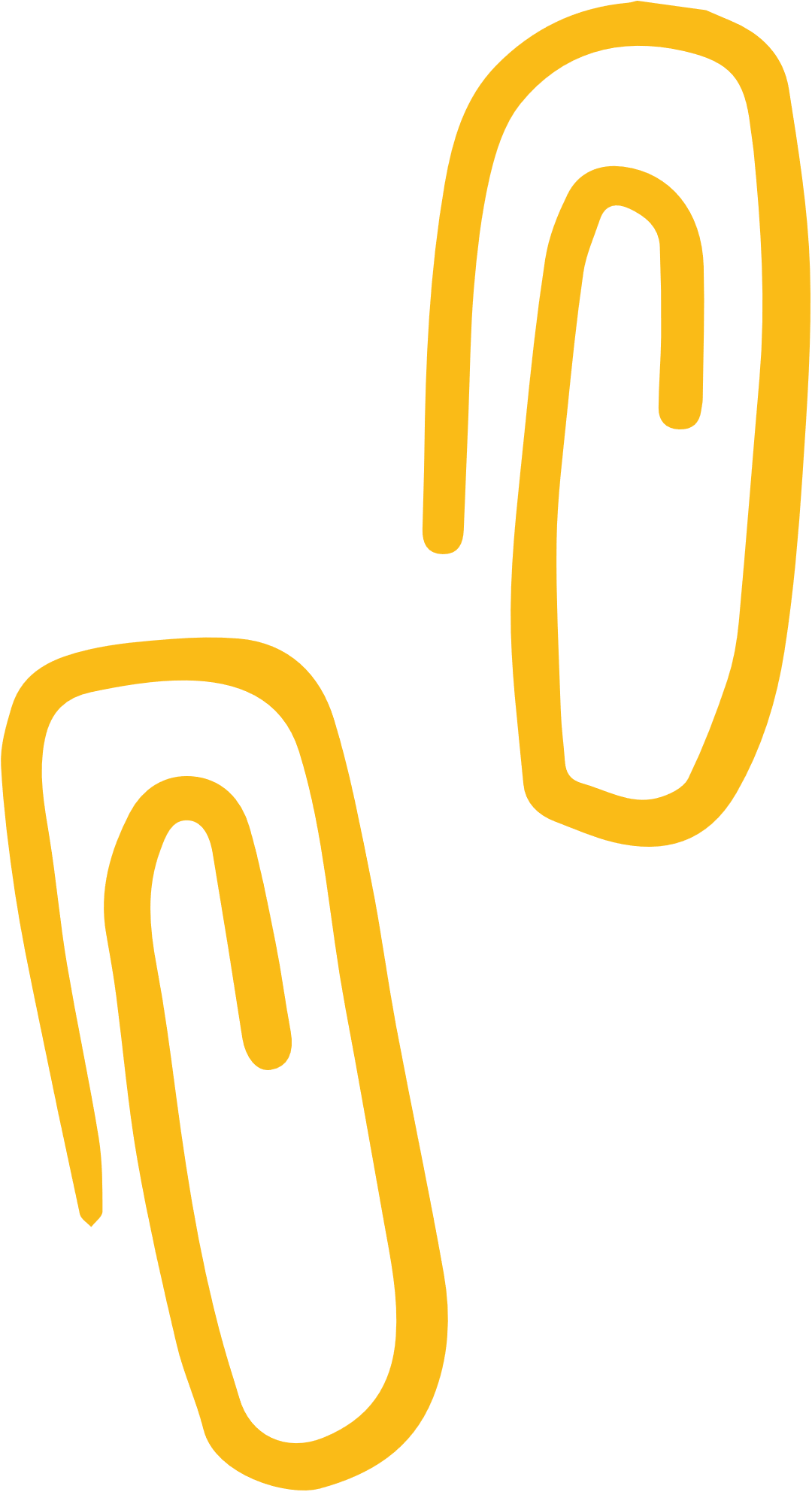 Giải
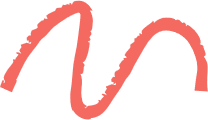 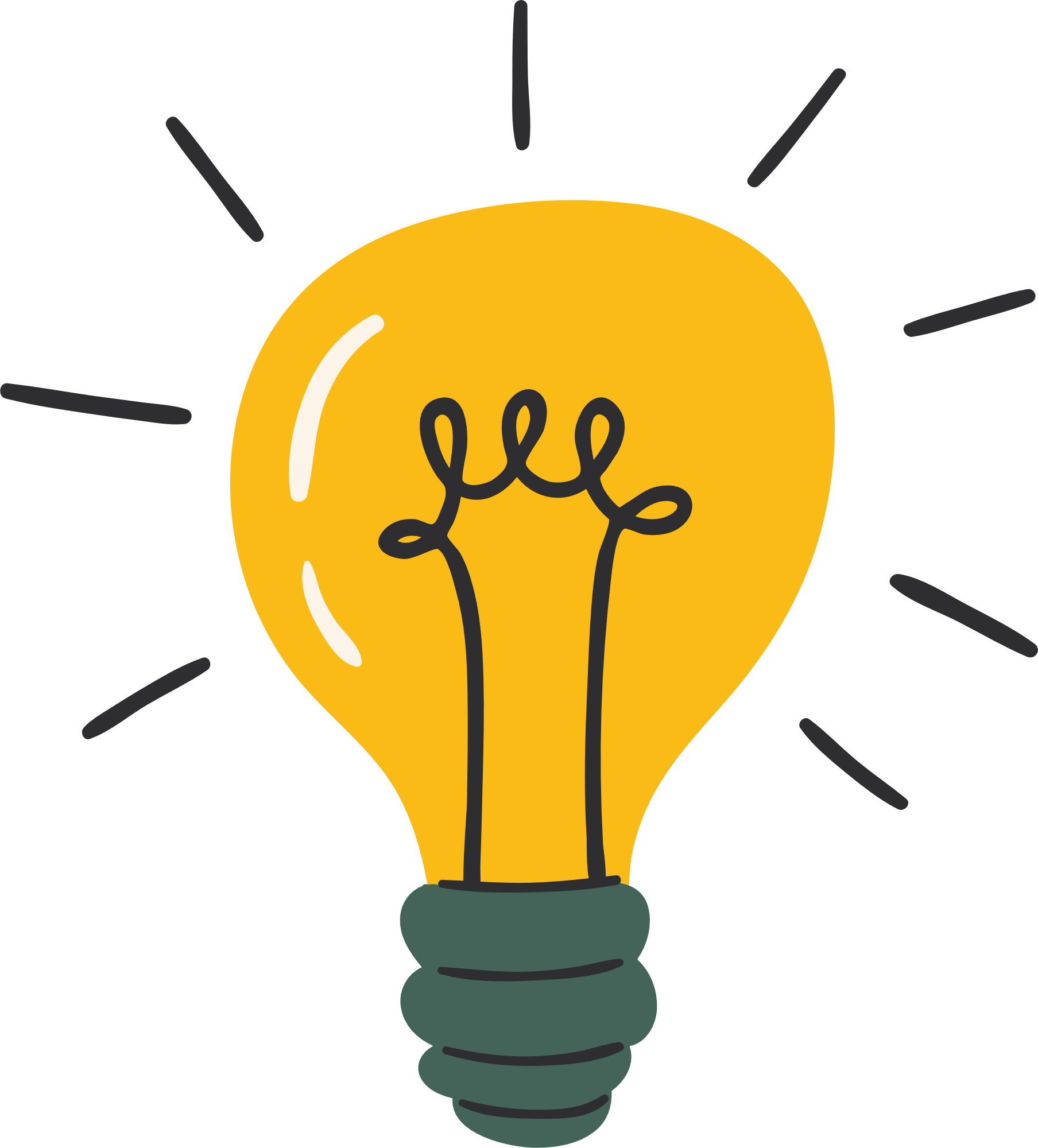 Bài 4. (SGK – trang 68)
Giải
a) Thay x = -1 vào đa thức trên ta có: 3 . (-1) - 6 = -3 - 6 = -9.
    Thay x = 0 vào đa thức trên ta có: 3 . 0 - 6 = 0 - 6 = -6.
    Thay x = 1 vào đa thức trên ta có: 3 . 1 - 6 = 3 - 6 = -3.
    Thay x = 2 vào đa thức trên ta có: 3 . 2 - 6 = 6 - 6 
    Do đó x = 2 là nghiệm của đa thức 3x - 6.
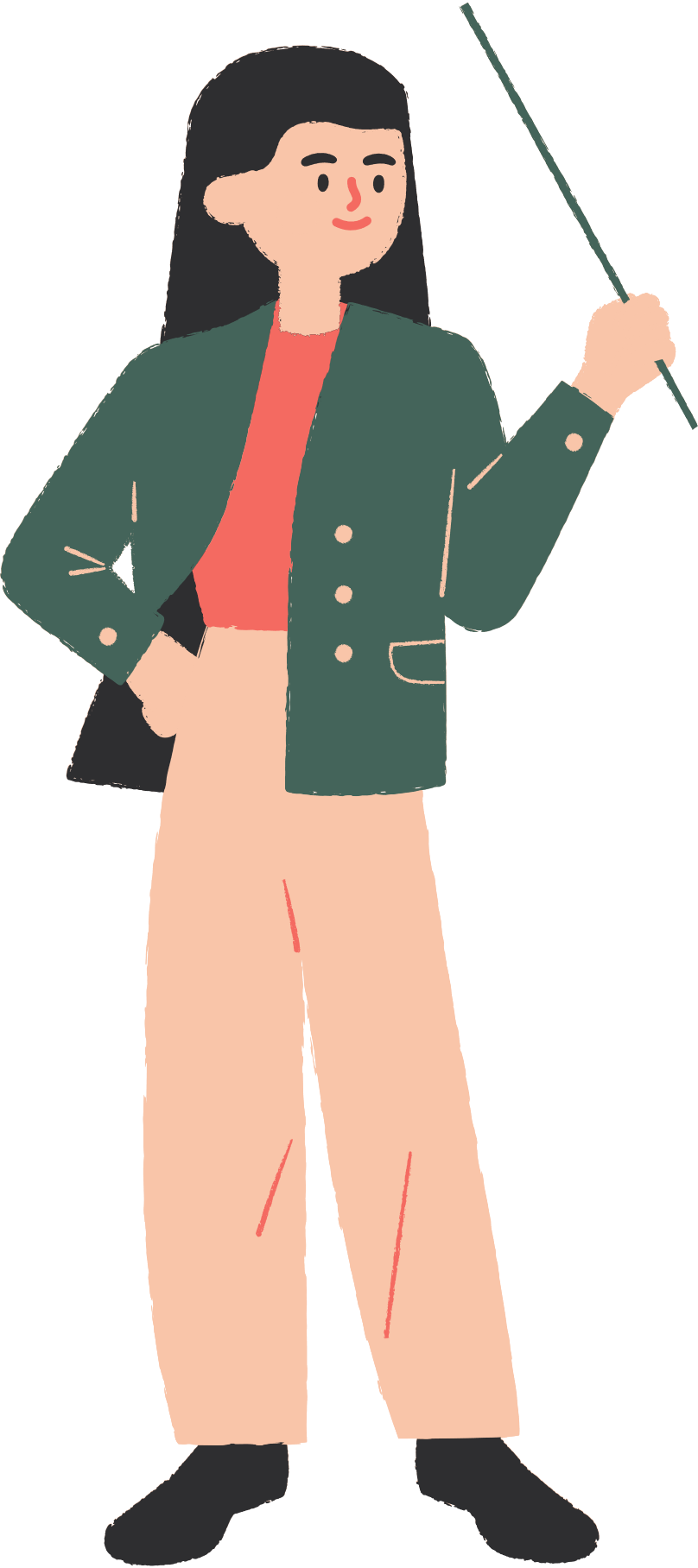 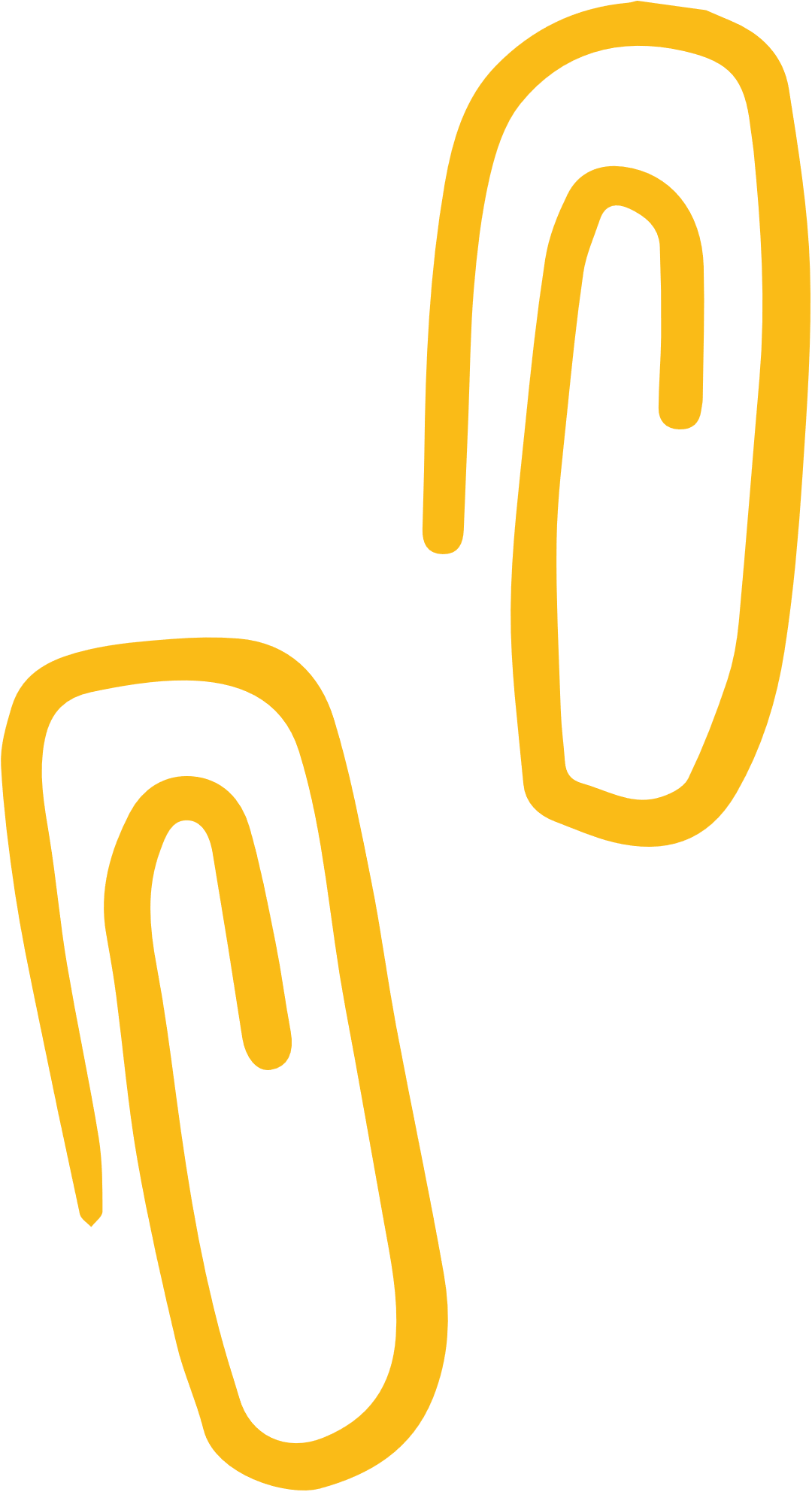 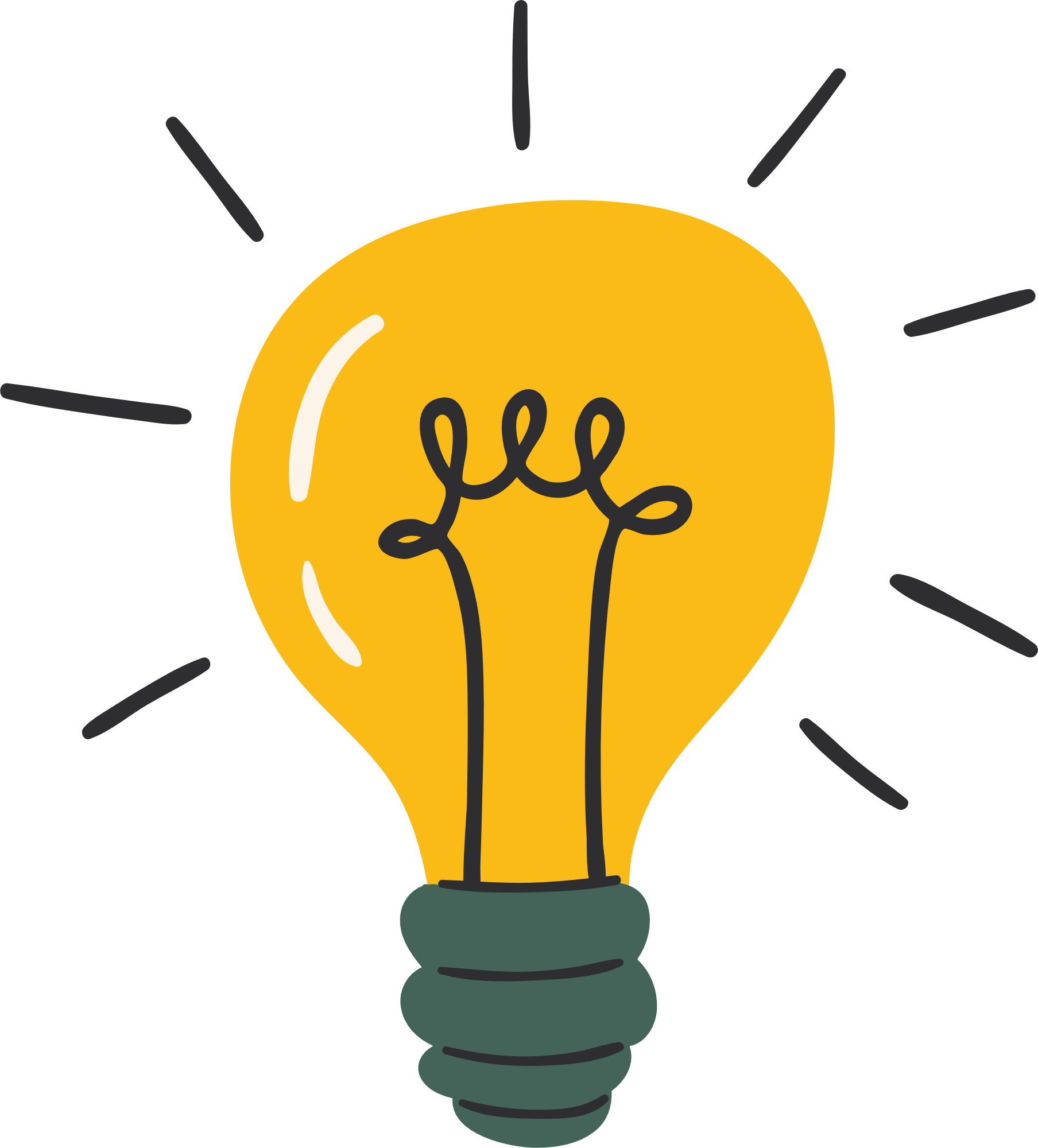 Giải
Thay x = -1 vào đa thức trên ta có: (-1)4 - 1 = 1 - 1 = 0.
Thay x = 0 vào đa thức trên ta có: 04 - 1 = -1.
Thay x = 1 vào đa thức trên ta có: 14 - 1 = 0.
Thay x = 2 vào đa thức trên ta có: 24 - 1 = 16 - 1 = 15.
Do đó x = -1 và x = 1 là nghiệm của đa thức
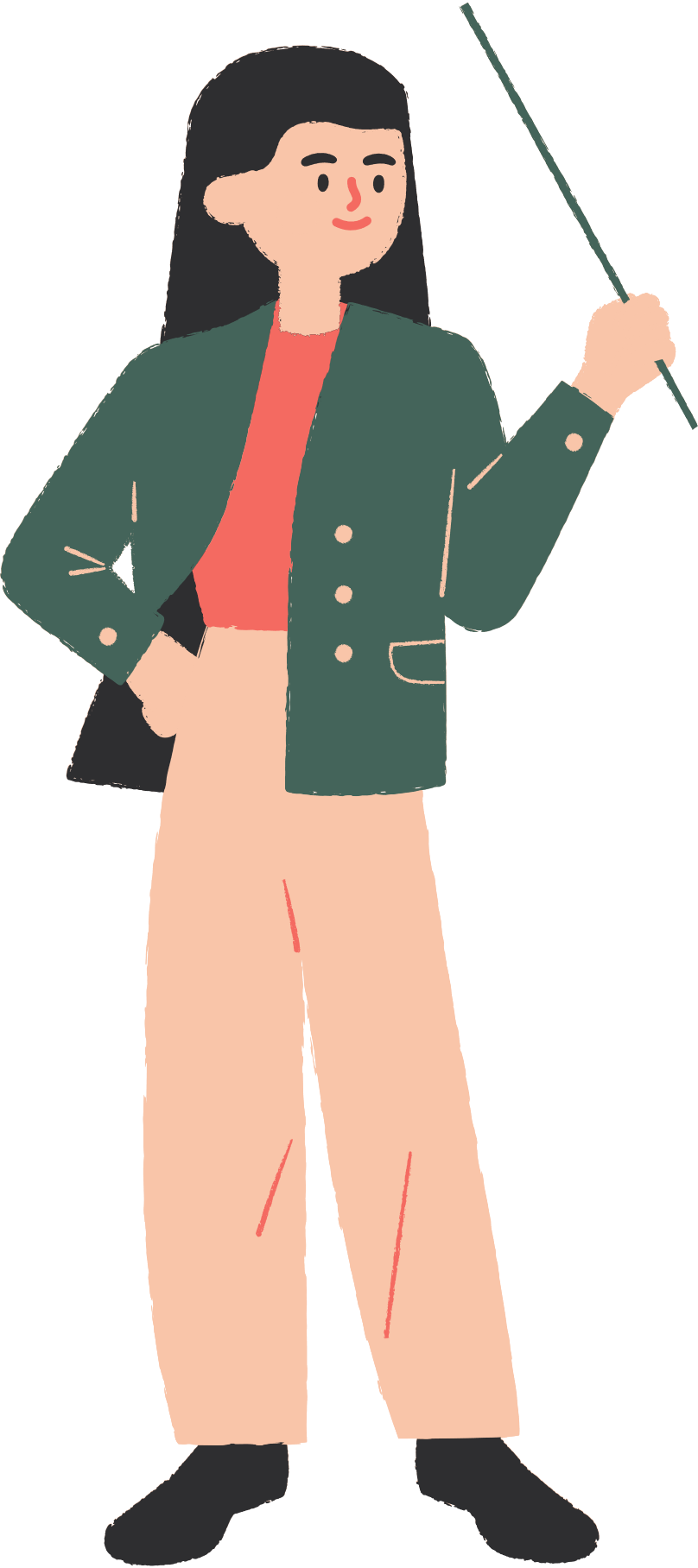 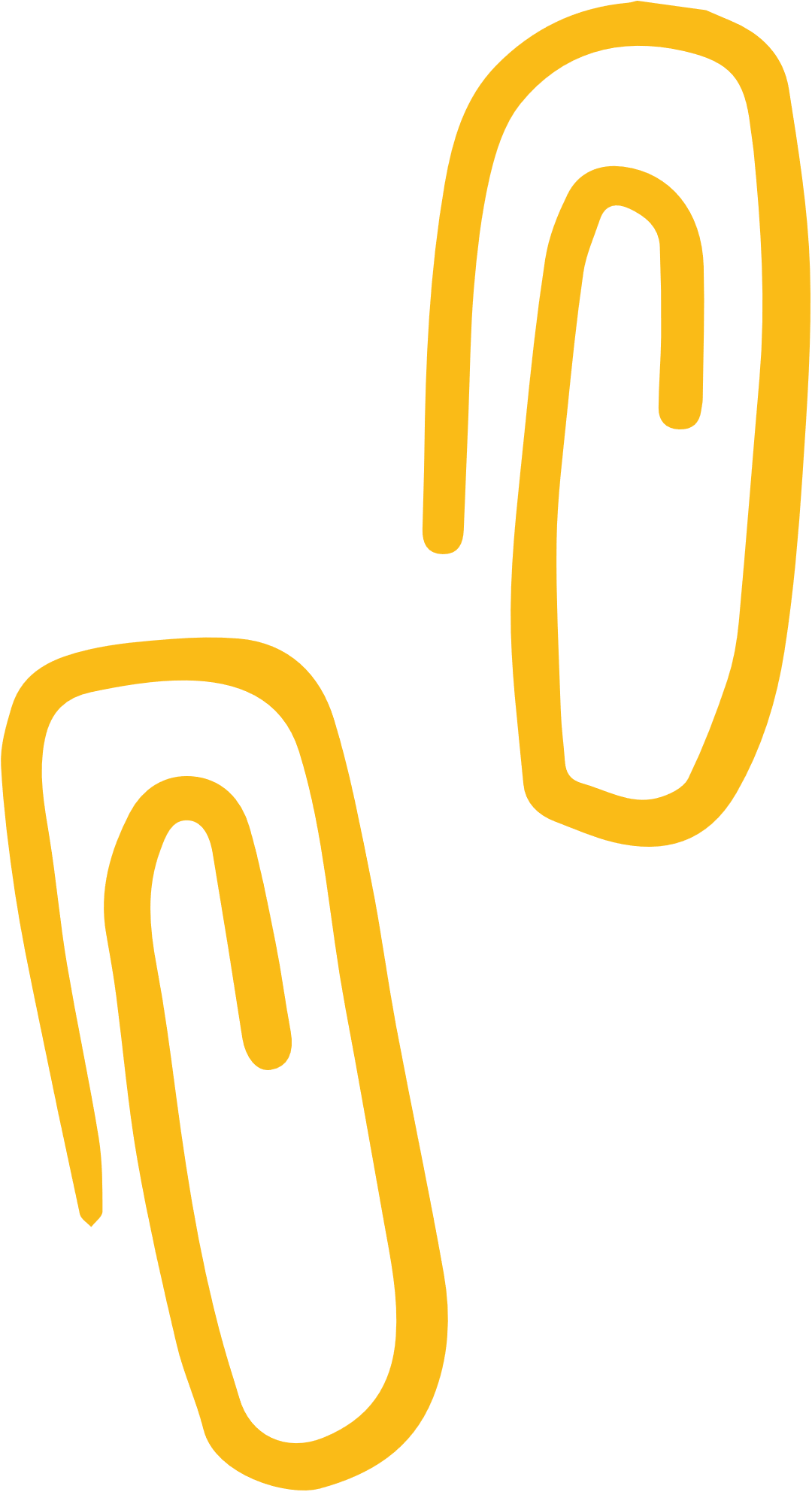 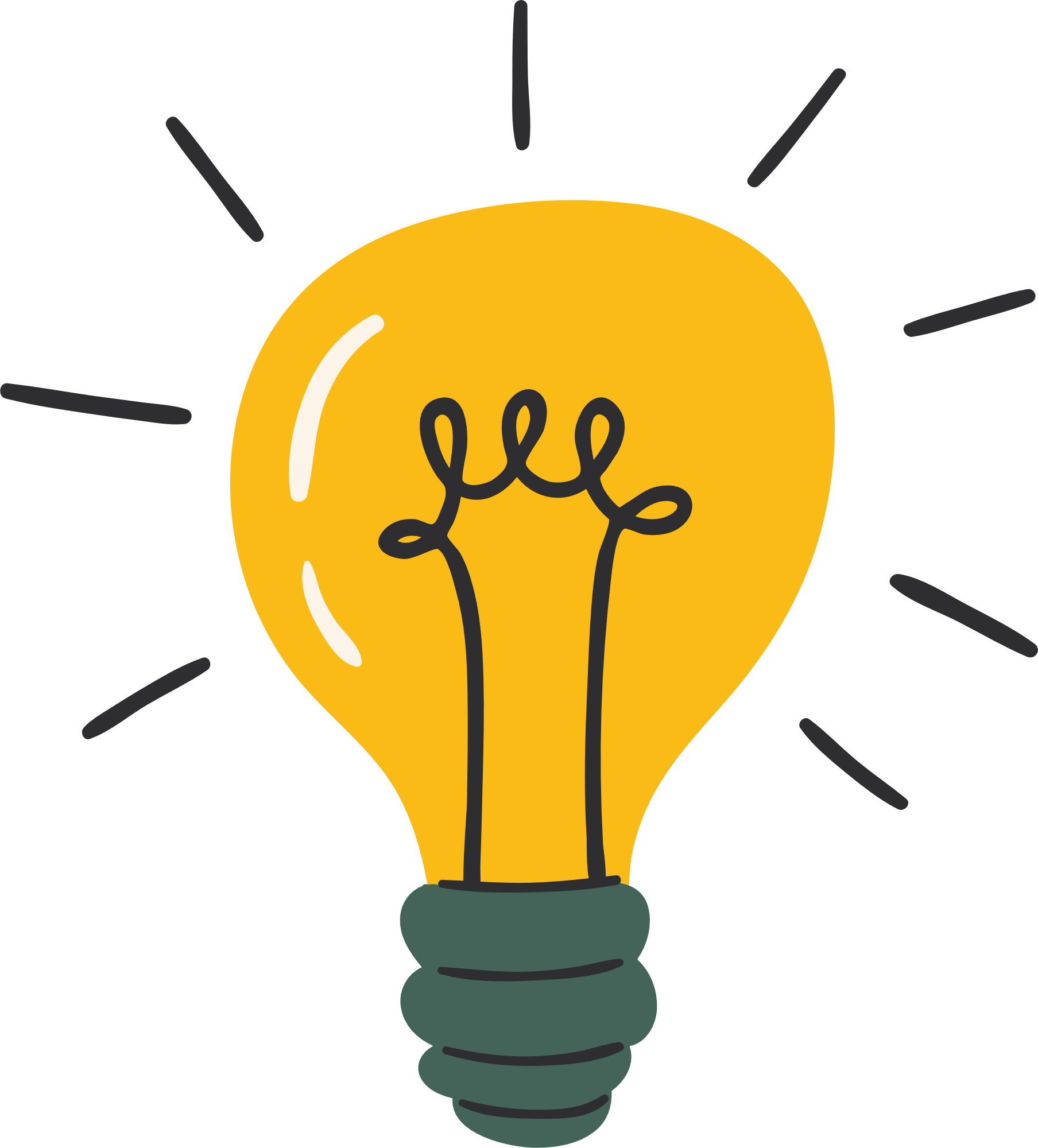 Giải
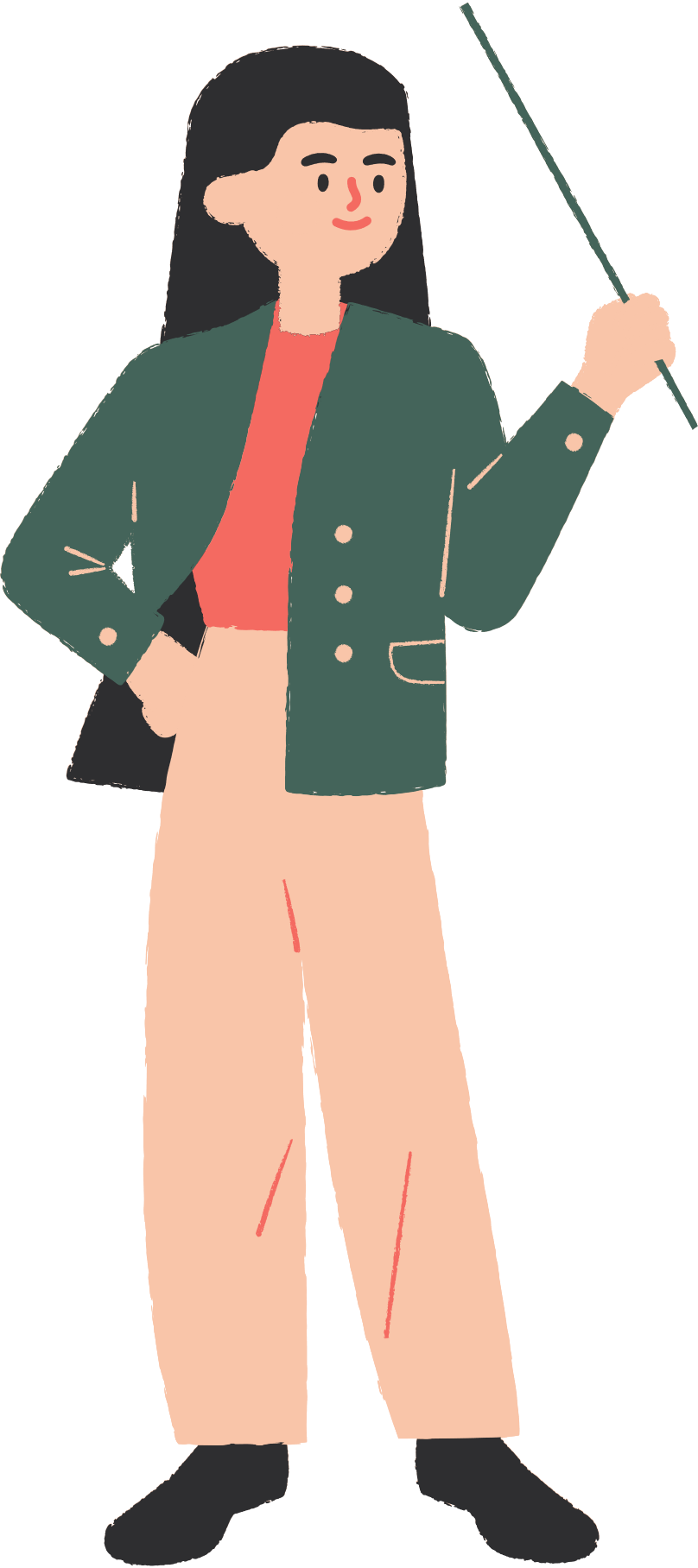 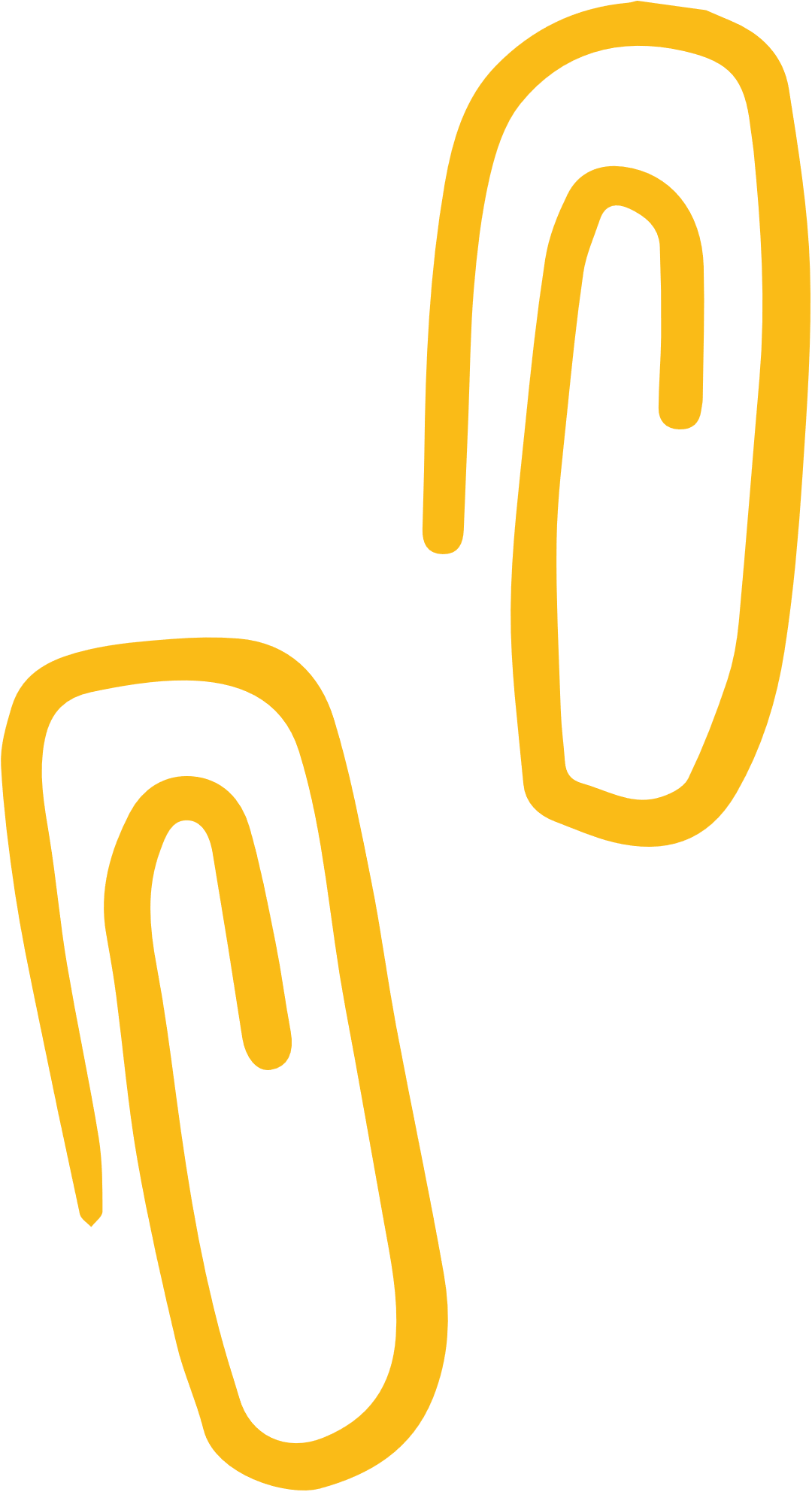 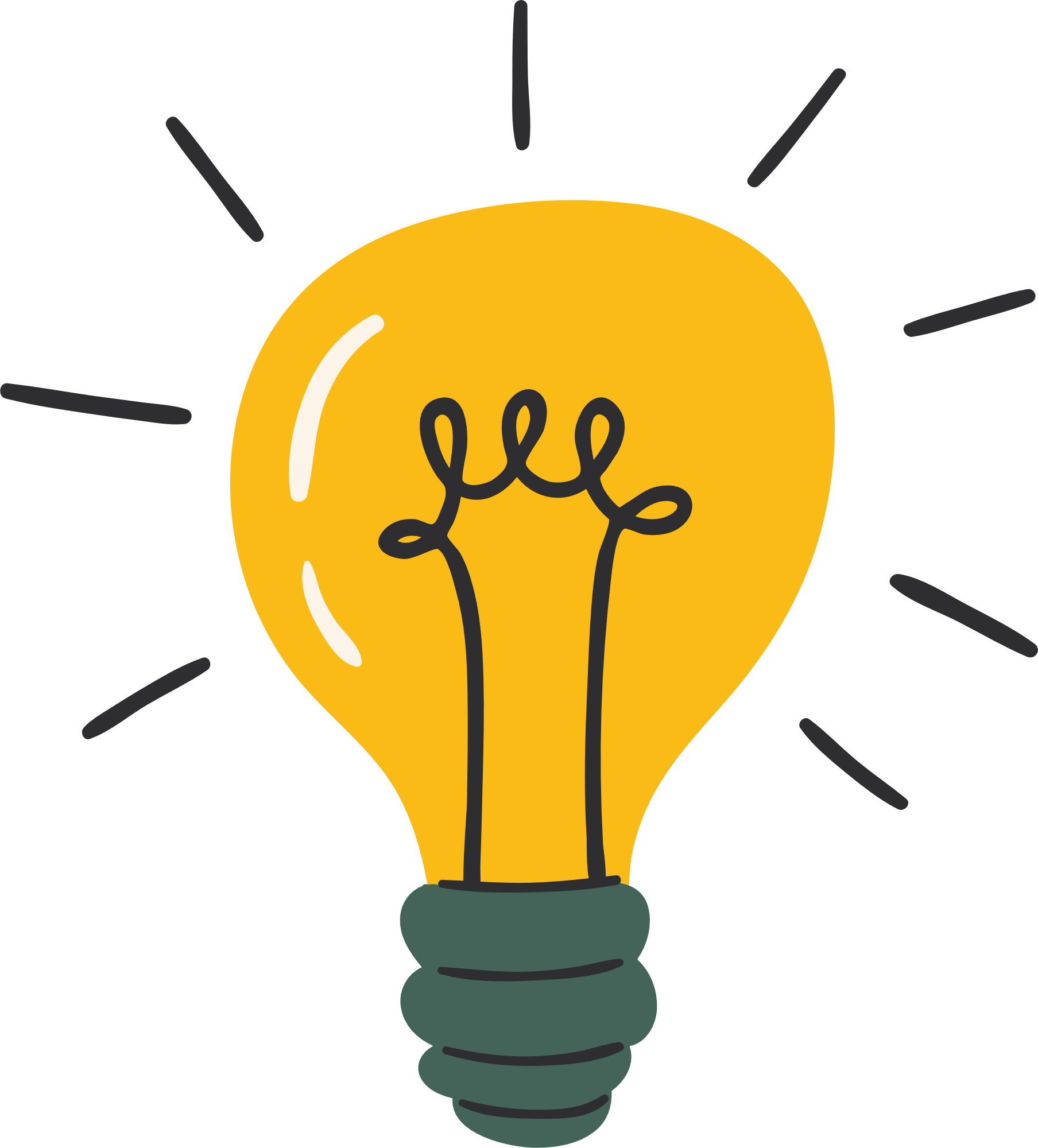 Giải
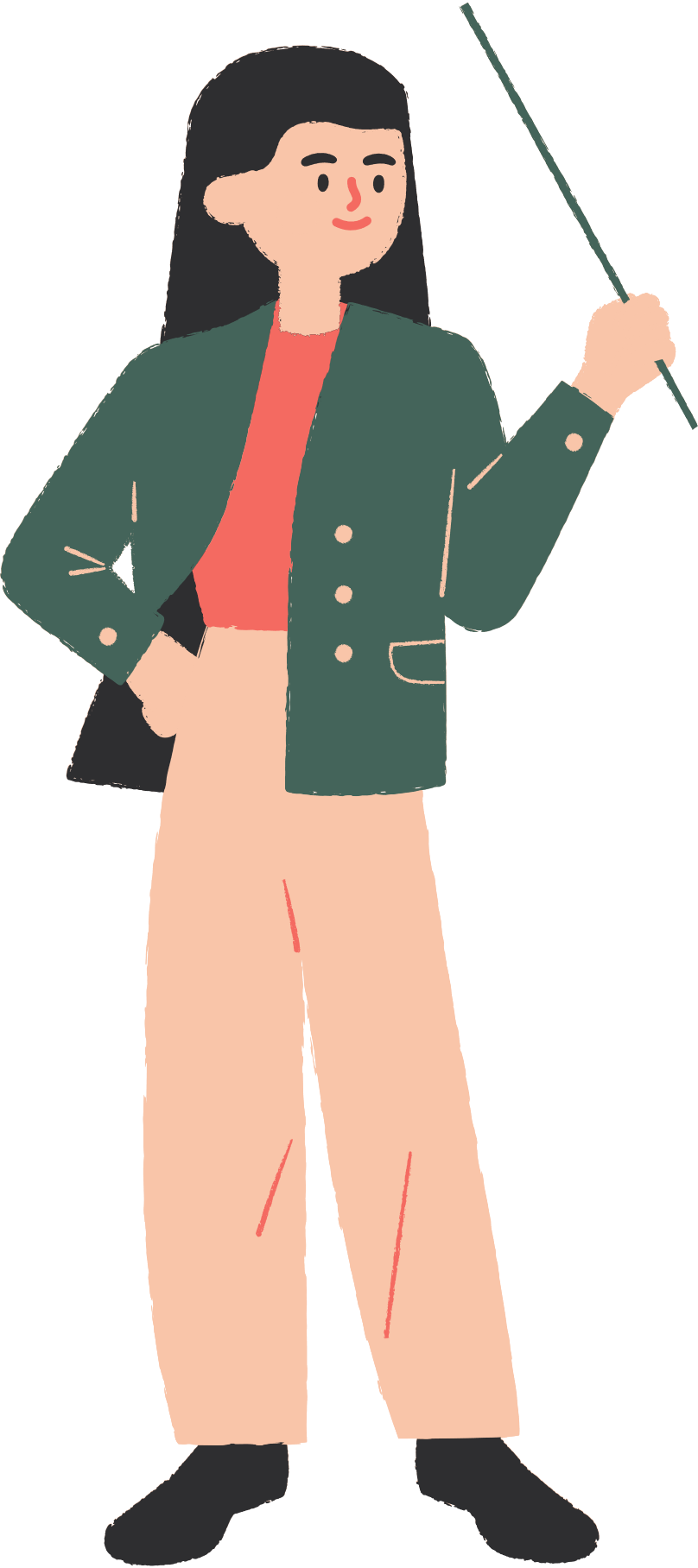 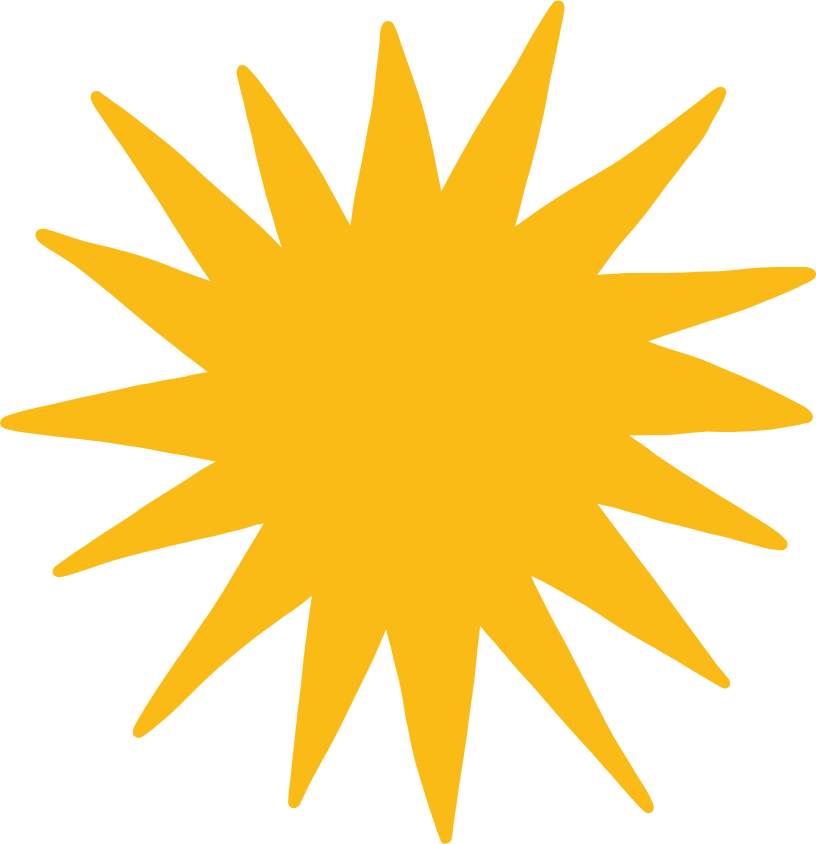 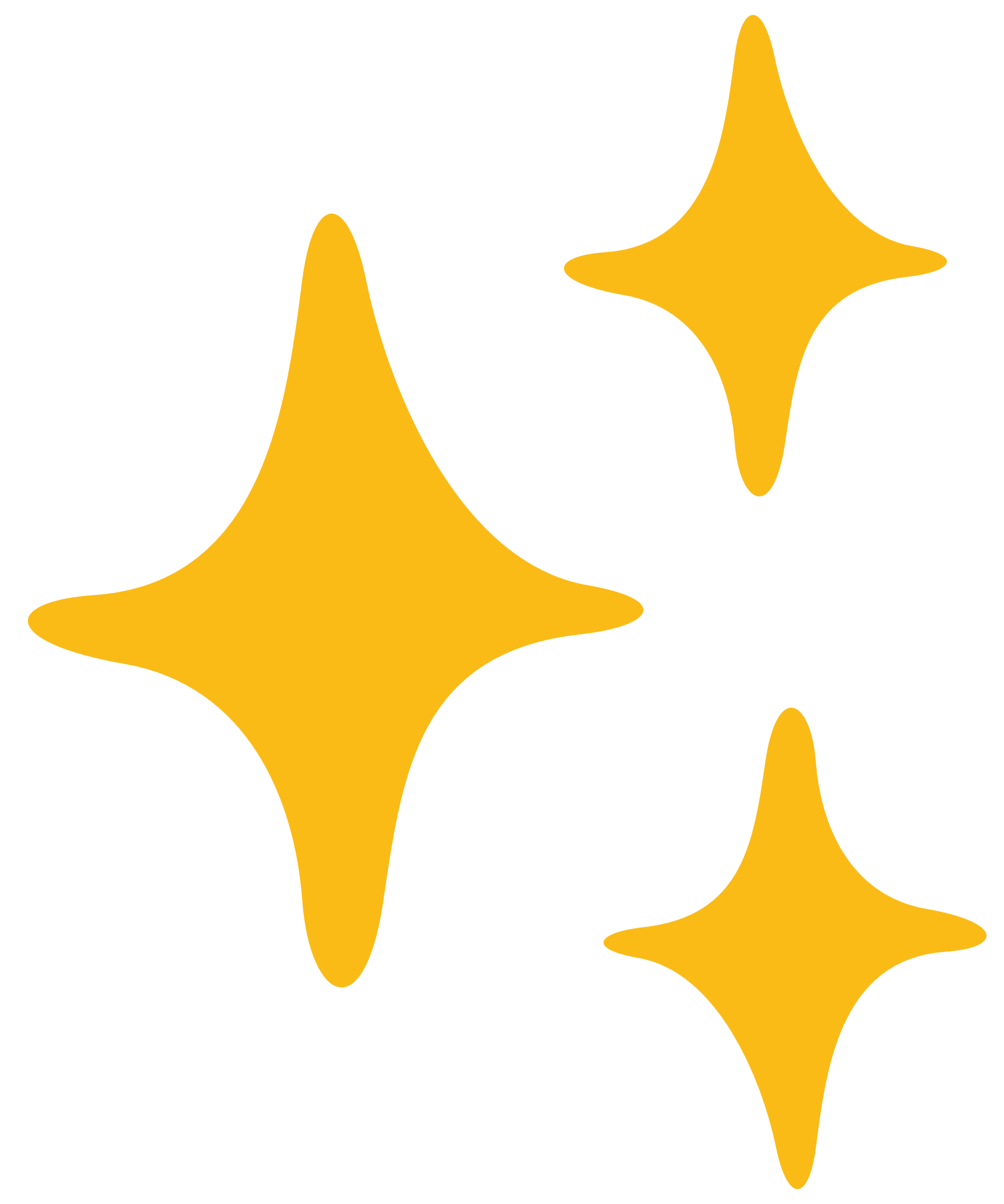 HƯỚNG DẪN VỀ NHÀ
* Ghi nhớ 
kiến thức trong bài.
* Hoàn thành các bài tập trong SBT.
* Chuẩn bị bài mới của chương VII
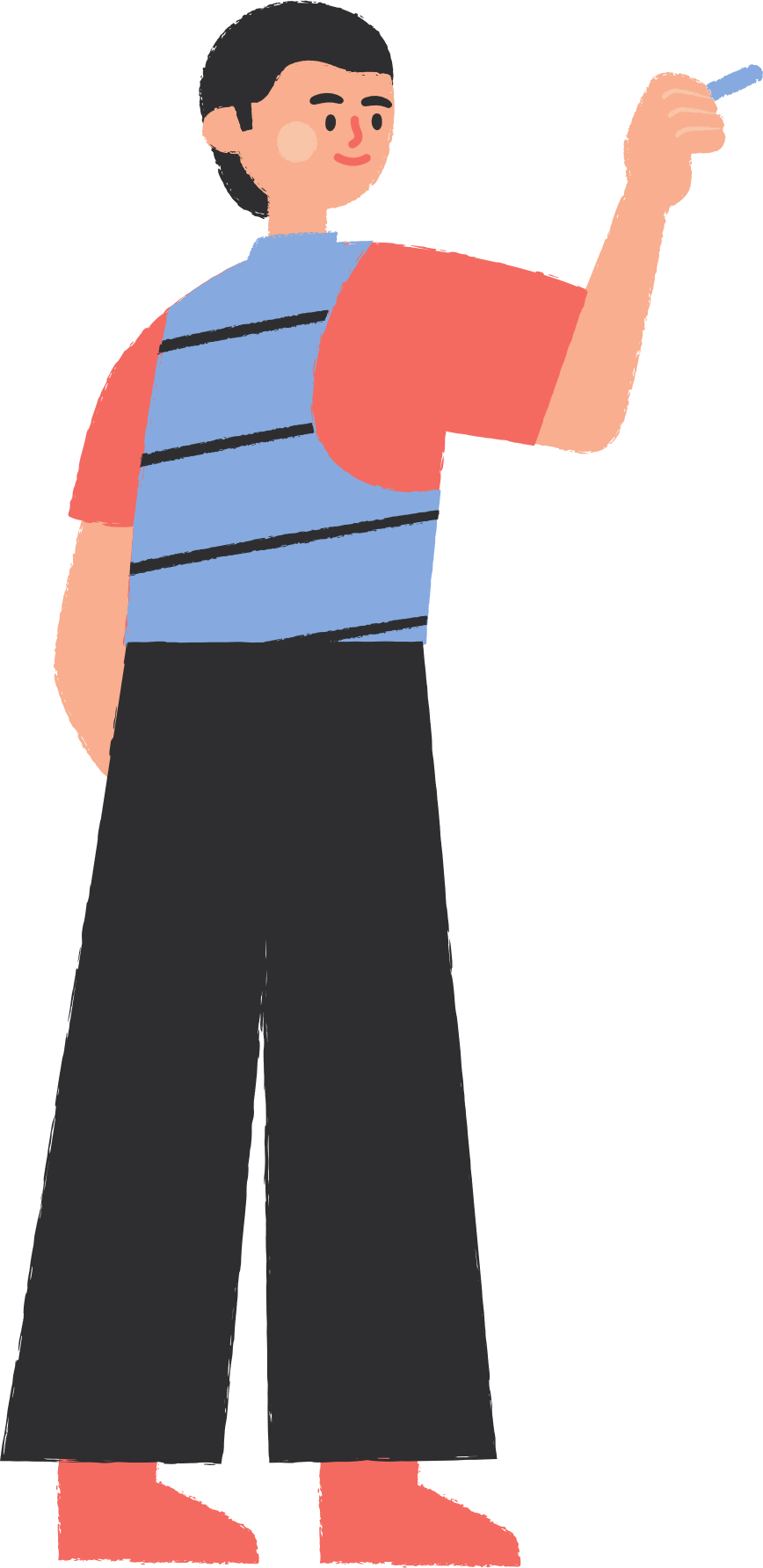 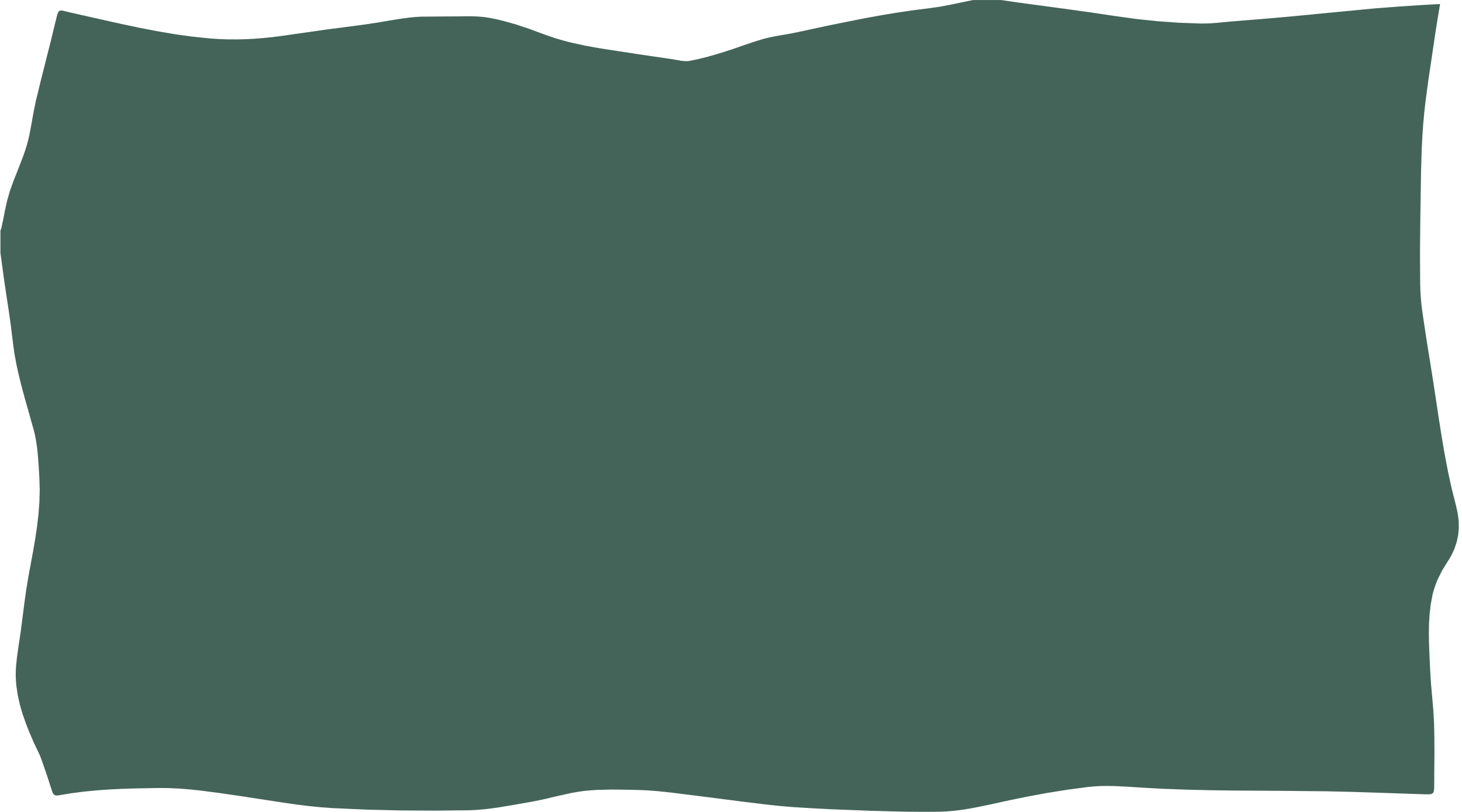 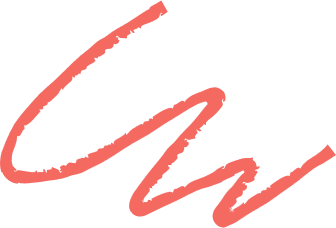 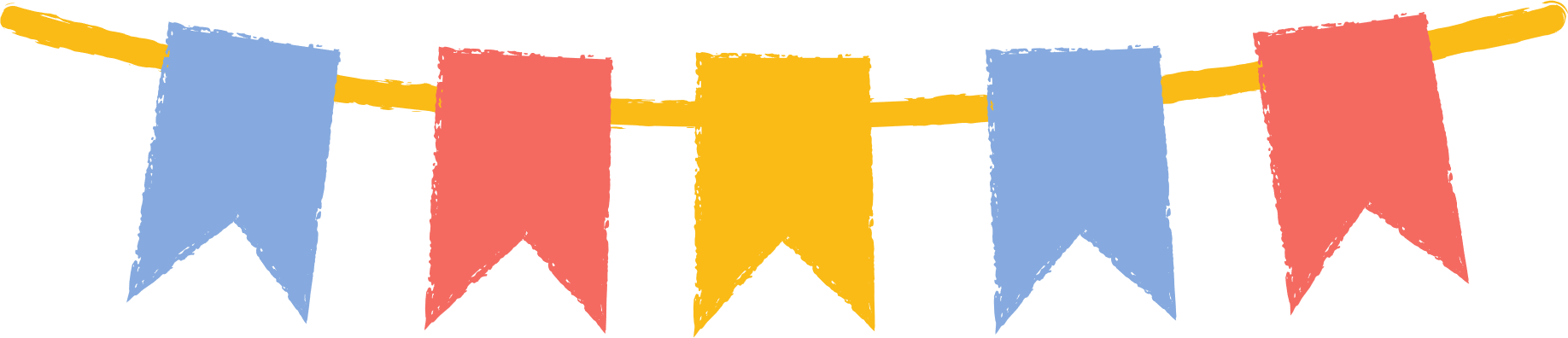 HẸN GẶP LẠI CÁC EM Ở TIẾT HỌC SAU!
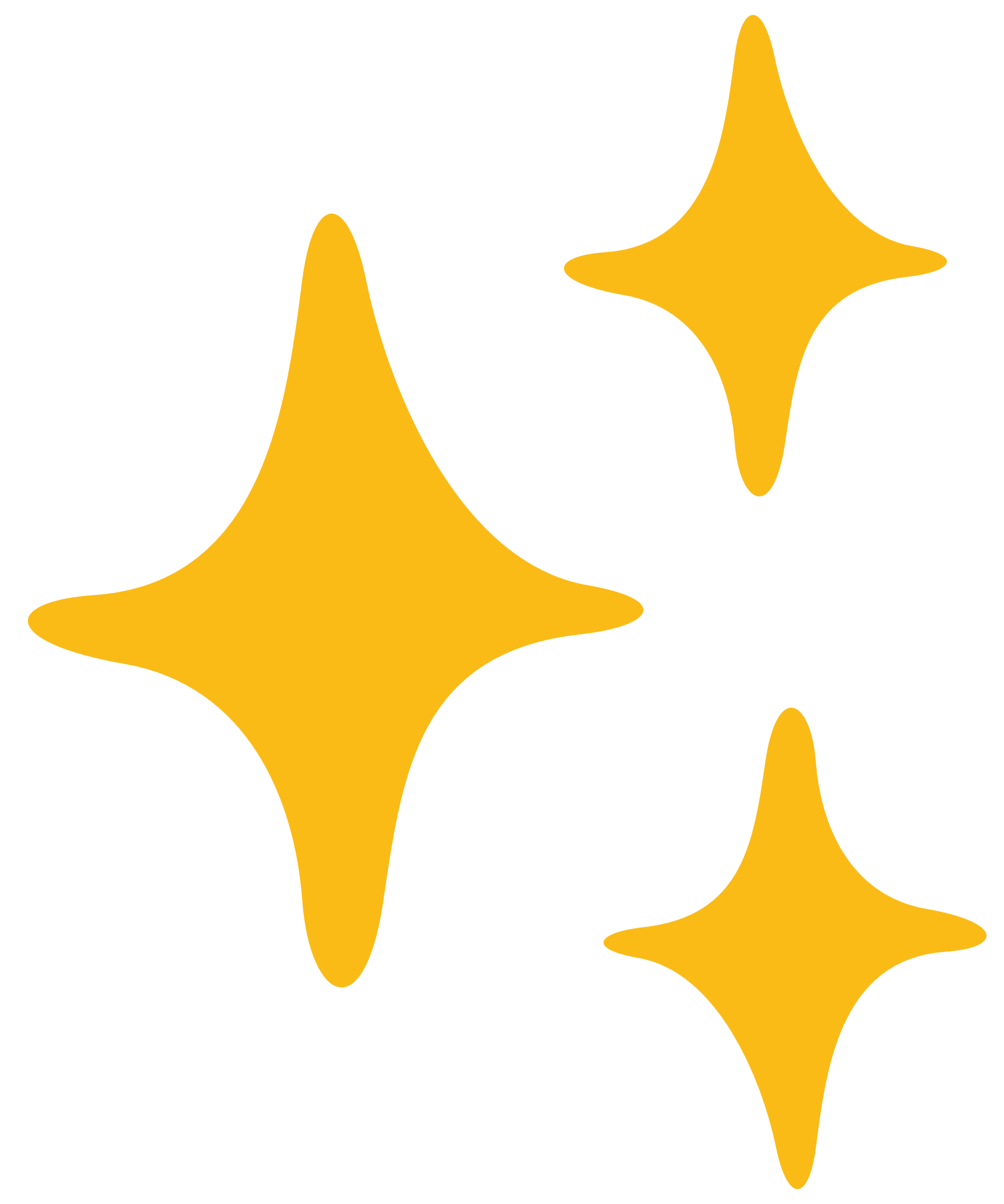